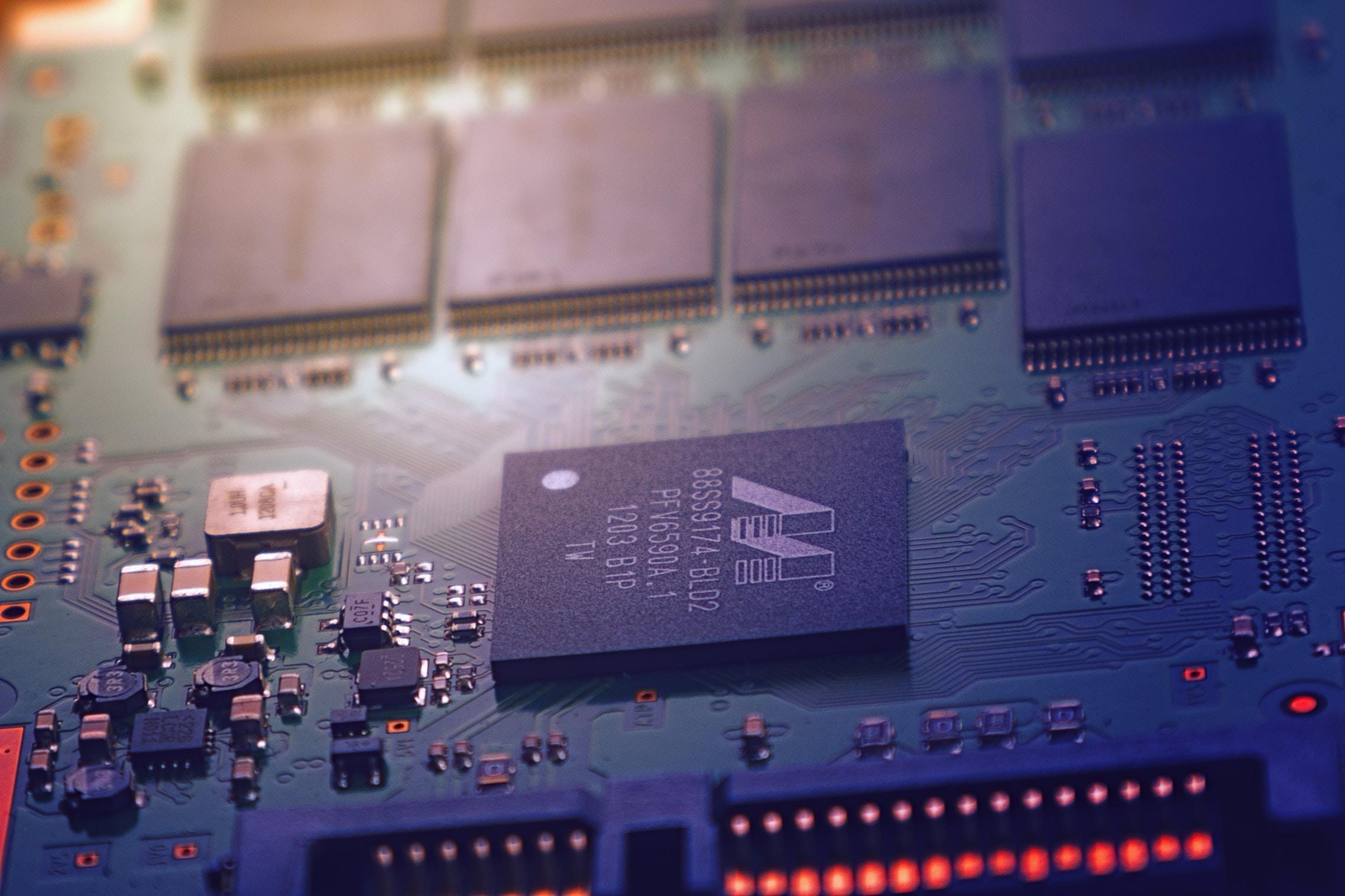 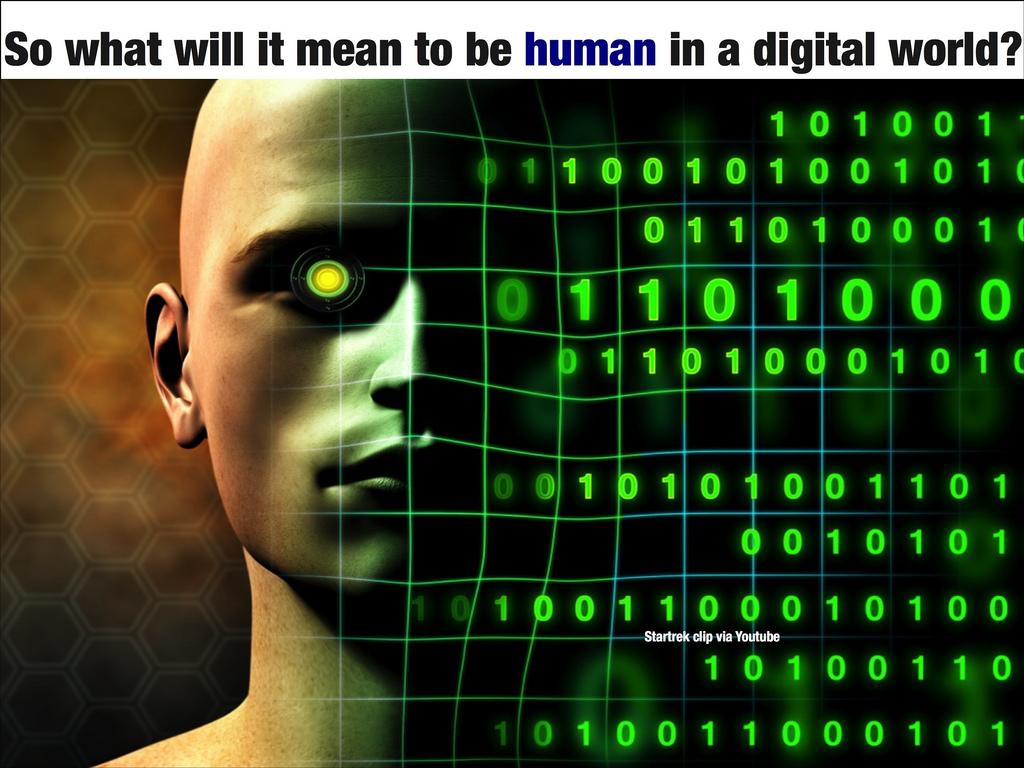 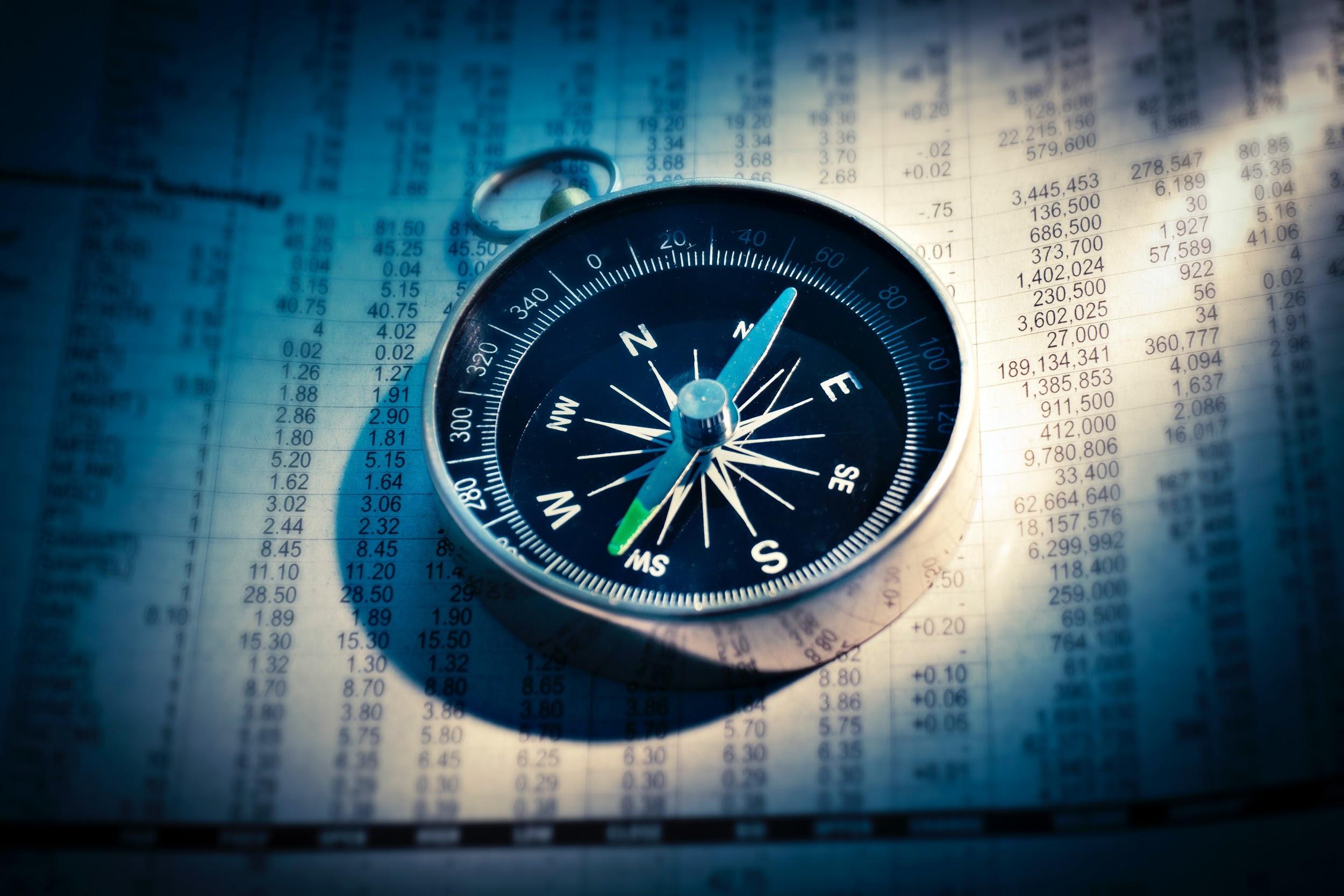 Smart Learner & Digitization
Dr. Md. Sabur Khan, Chairman, BoT, 
Daffodil International University
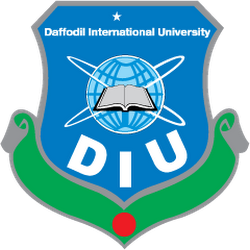 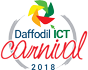 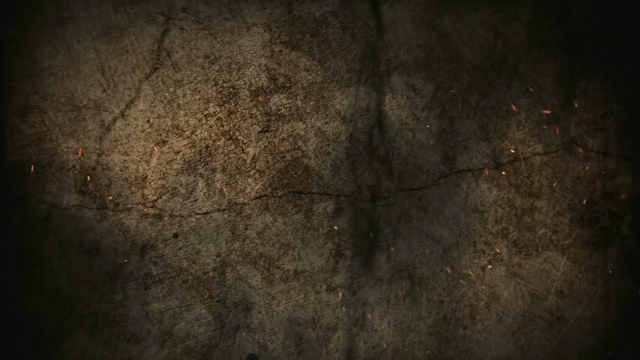 Are YOU 
READY 
for the FUTURE?
PRESENT
SCENARIO
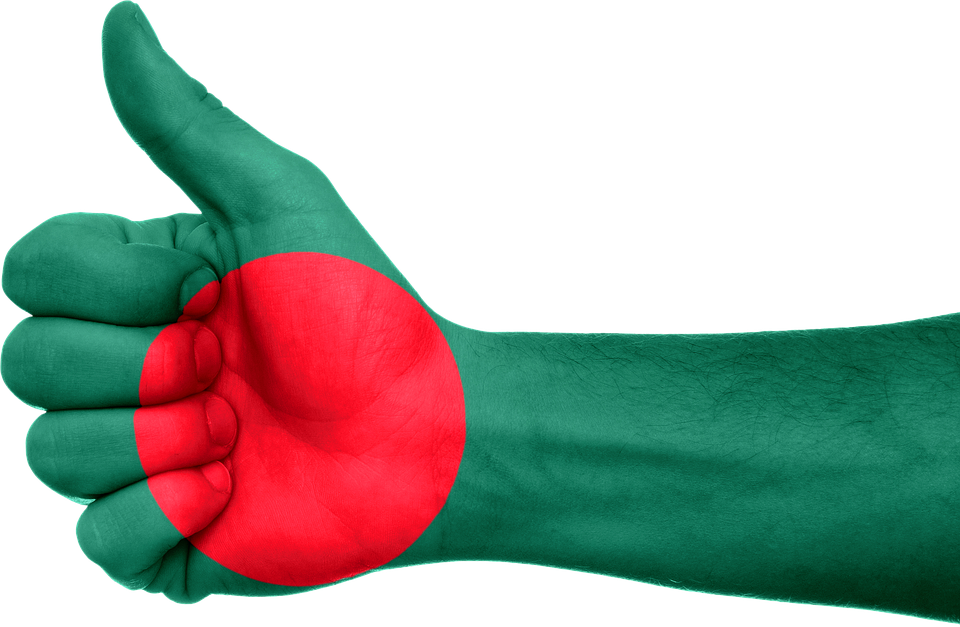 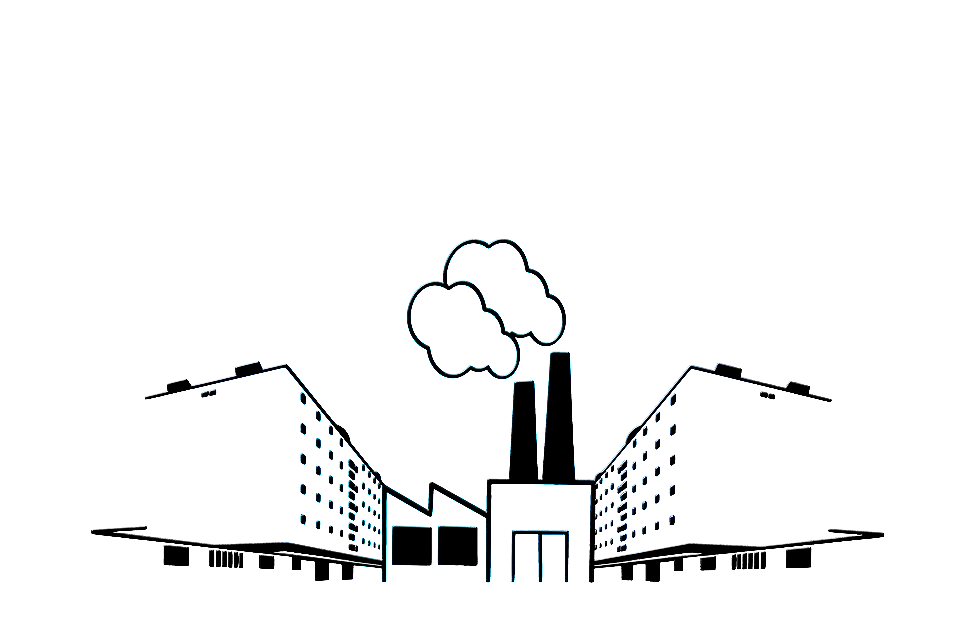 BANGLADESH 
JOB MARKET STATUS
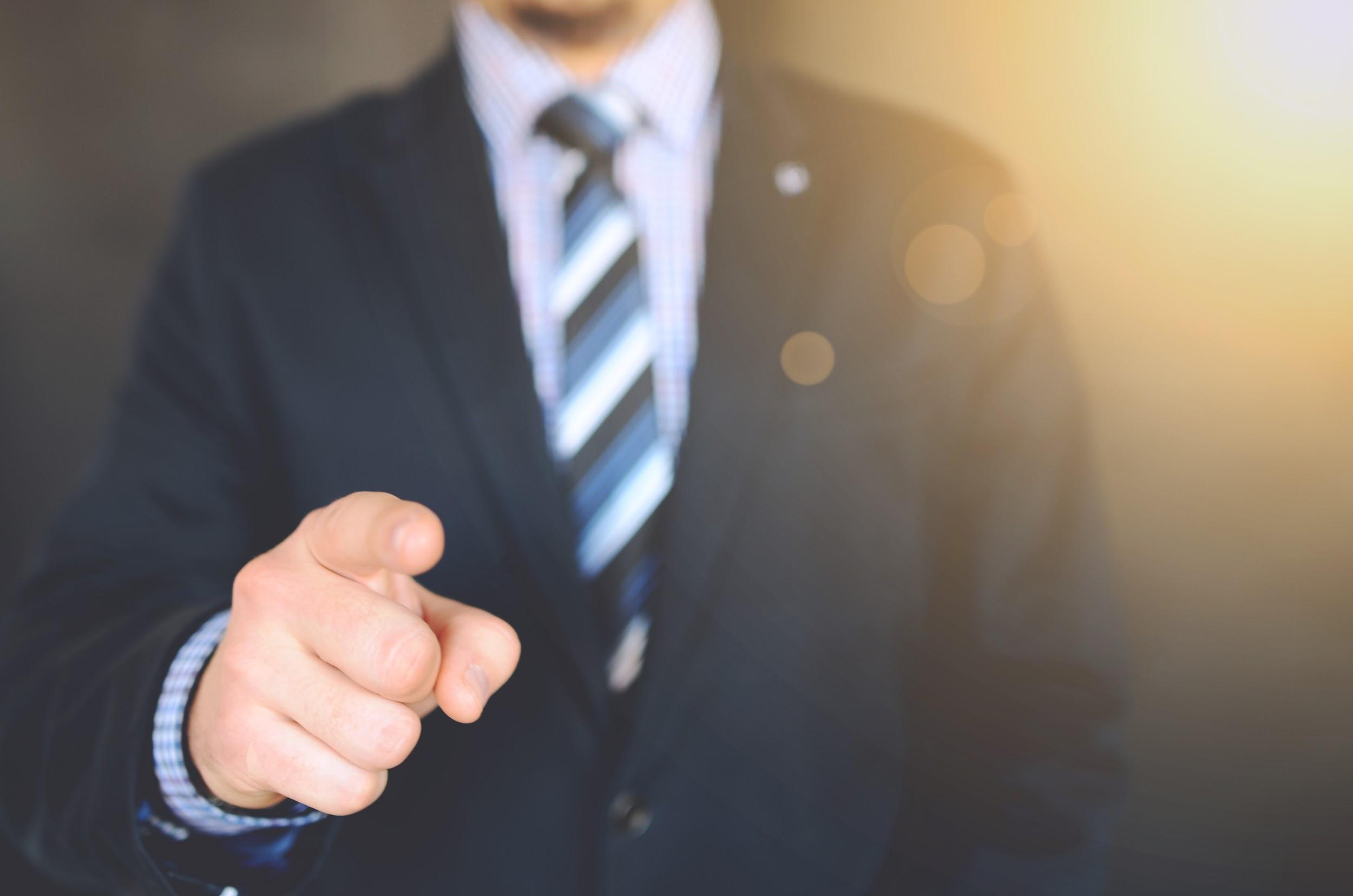 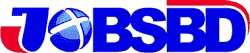 Recently Took interview of about 100+ candidates at Jobsbd in Marketing & Salesman Positions where about -
60% students applied from CSE
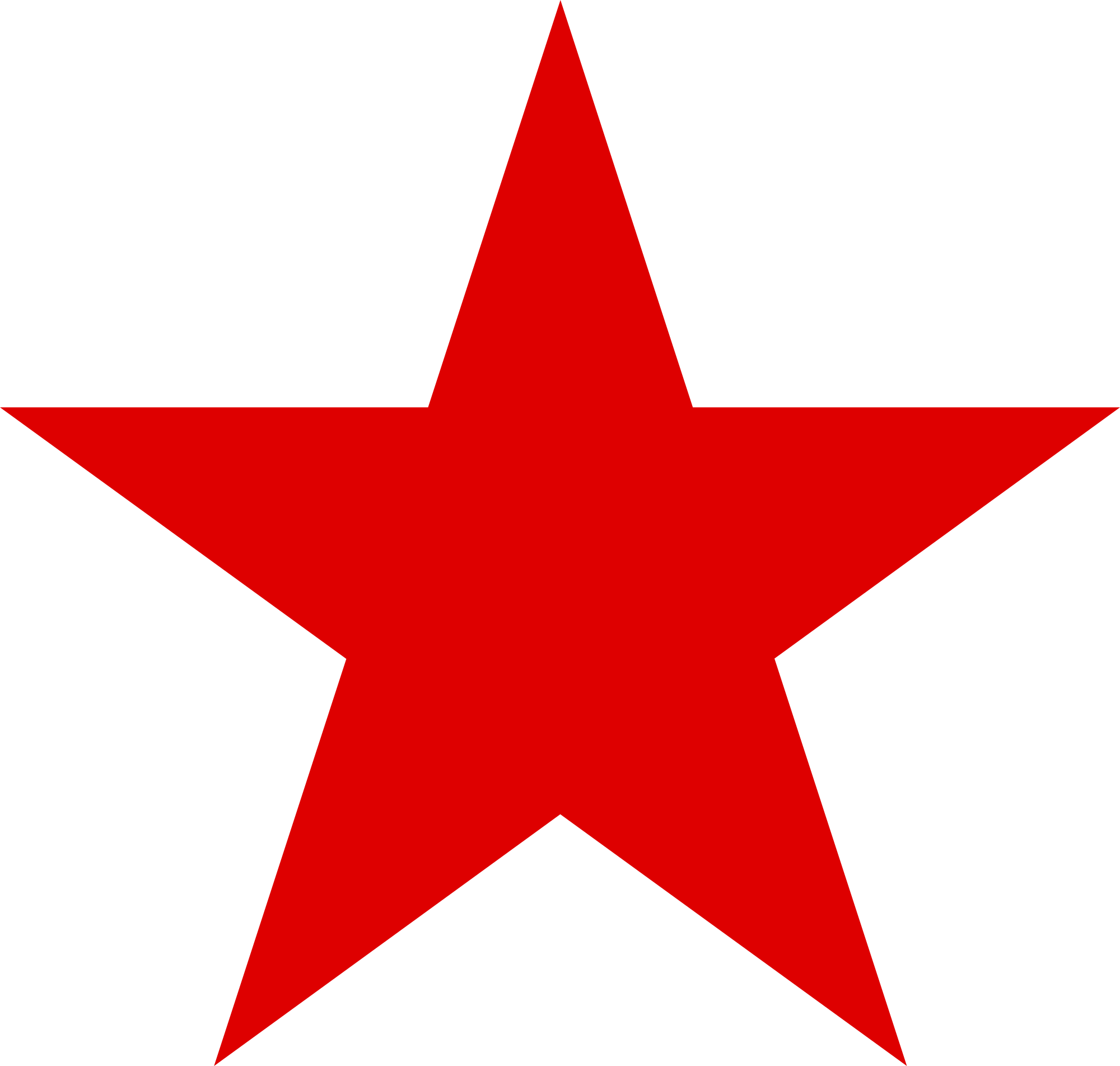 20% ETE & EEE and
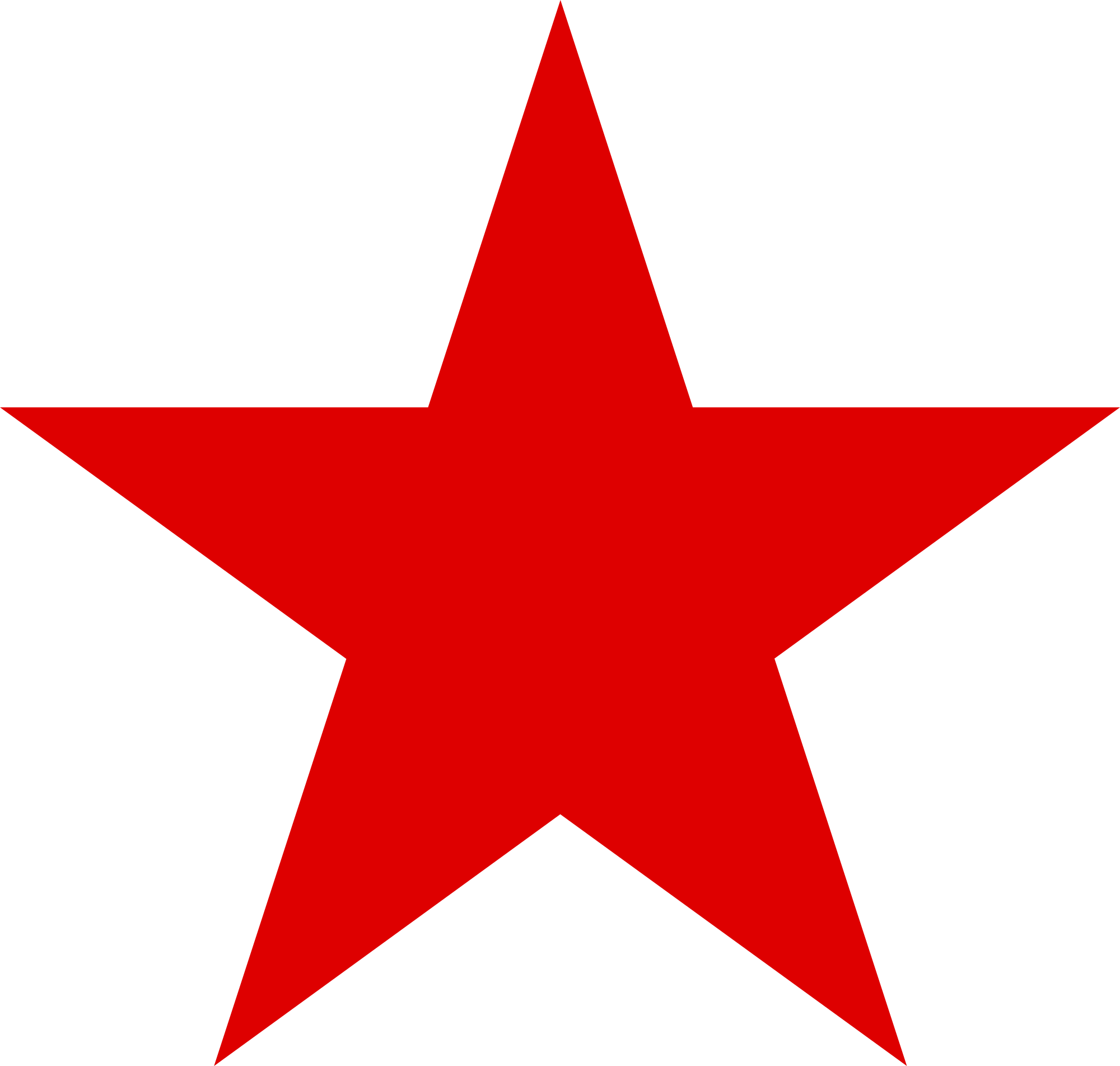 20% from others
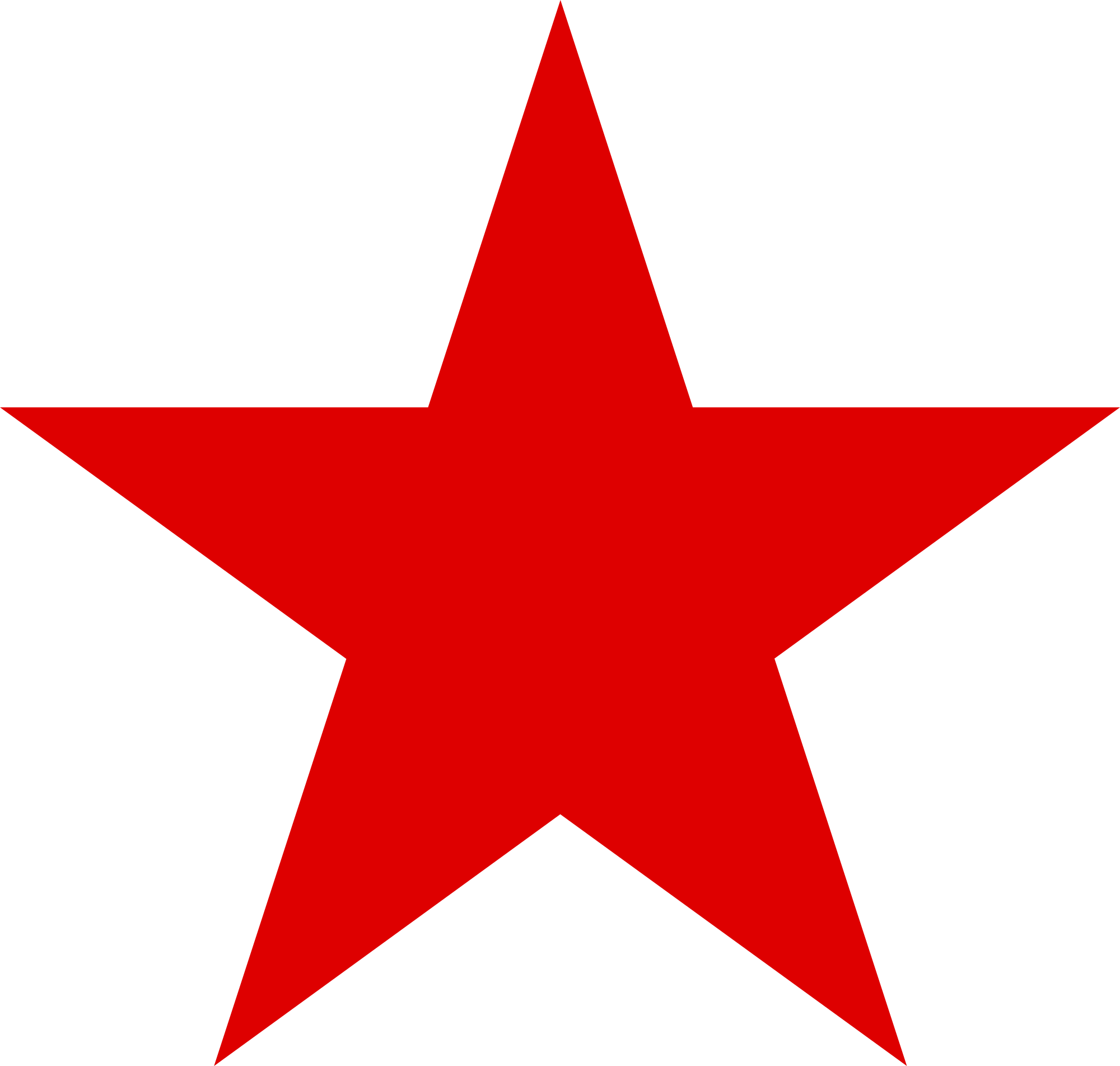 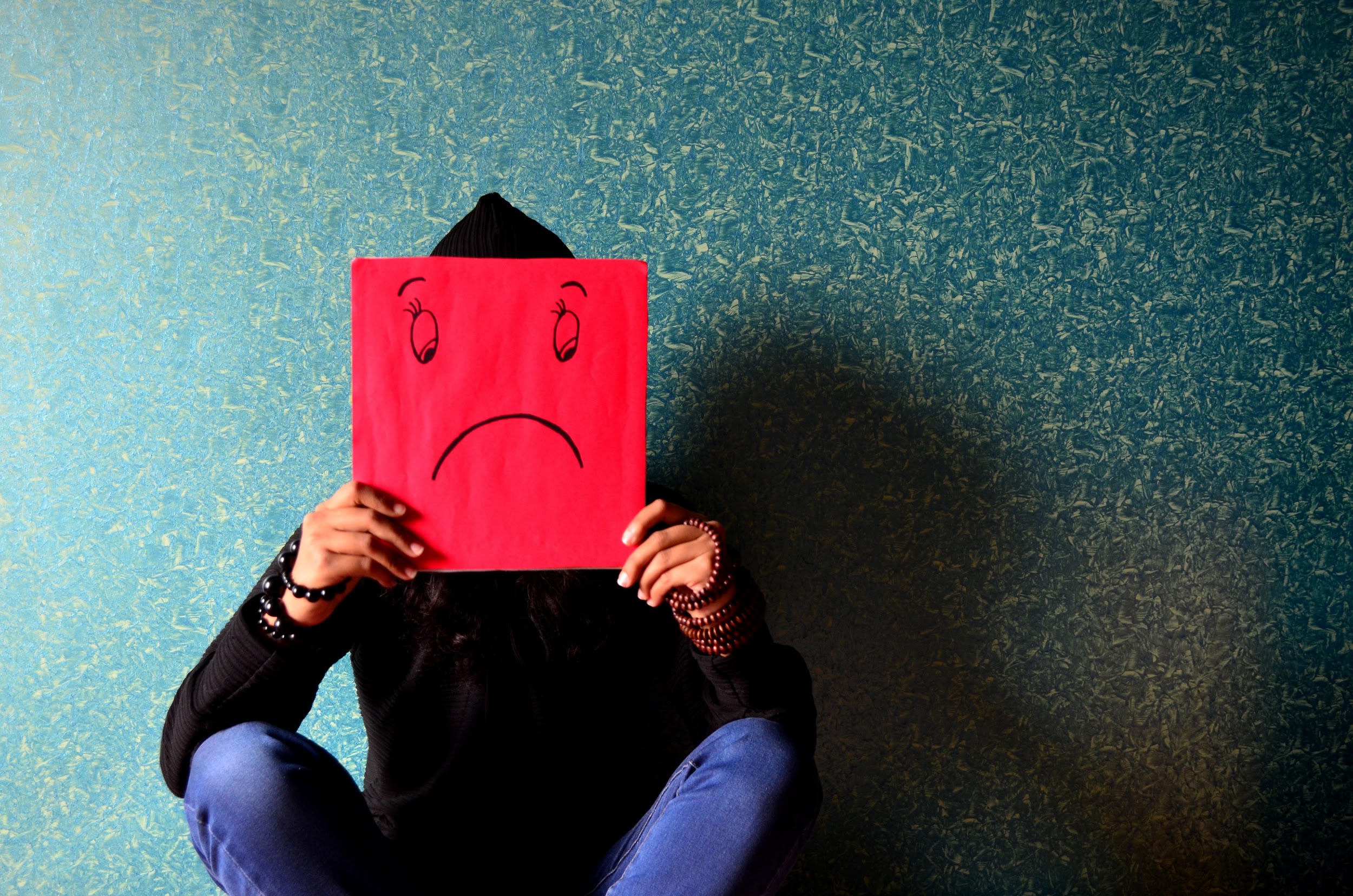 Asked CSE people!!!
Why you guys applied in Marketing & Sales
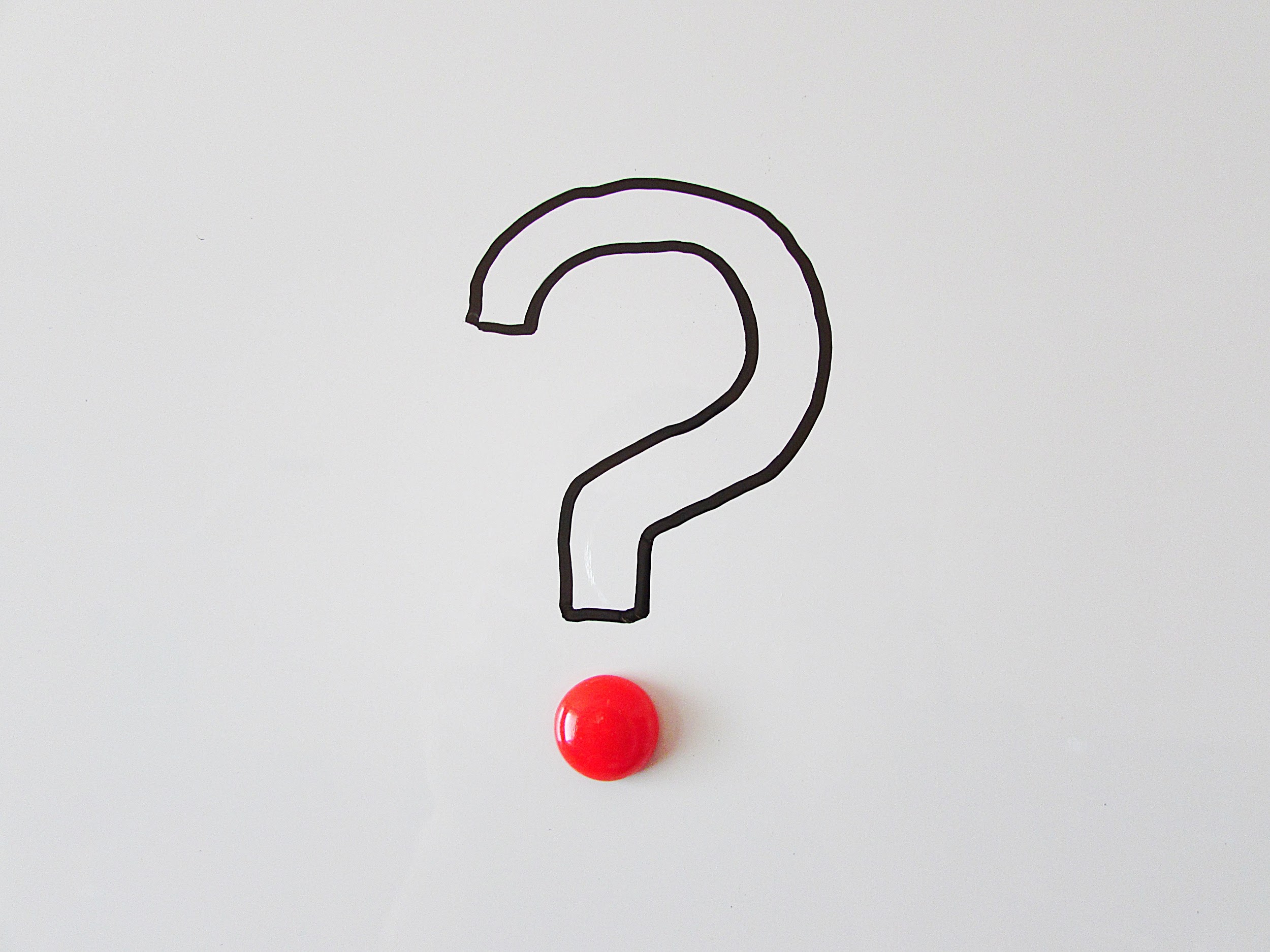 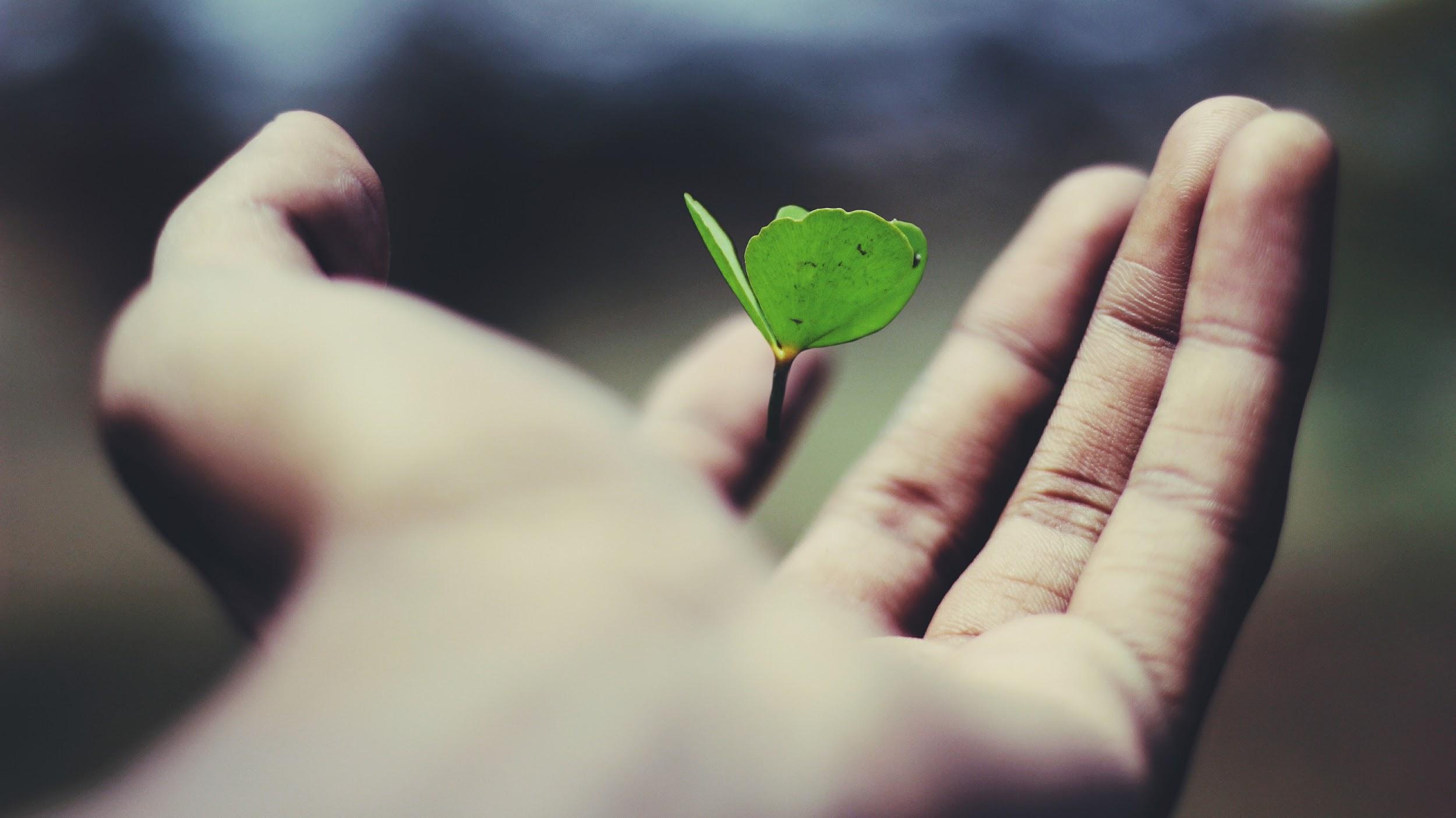 Boost up 
your Sales by using MODERN MARKETING TOOLS
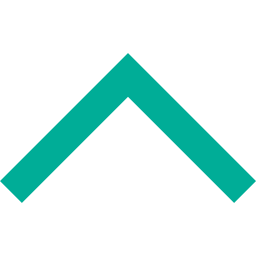 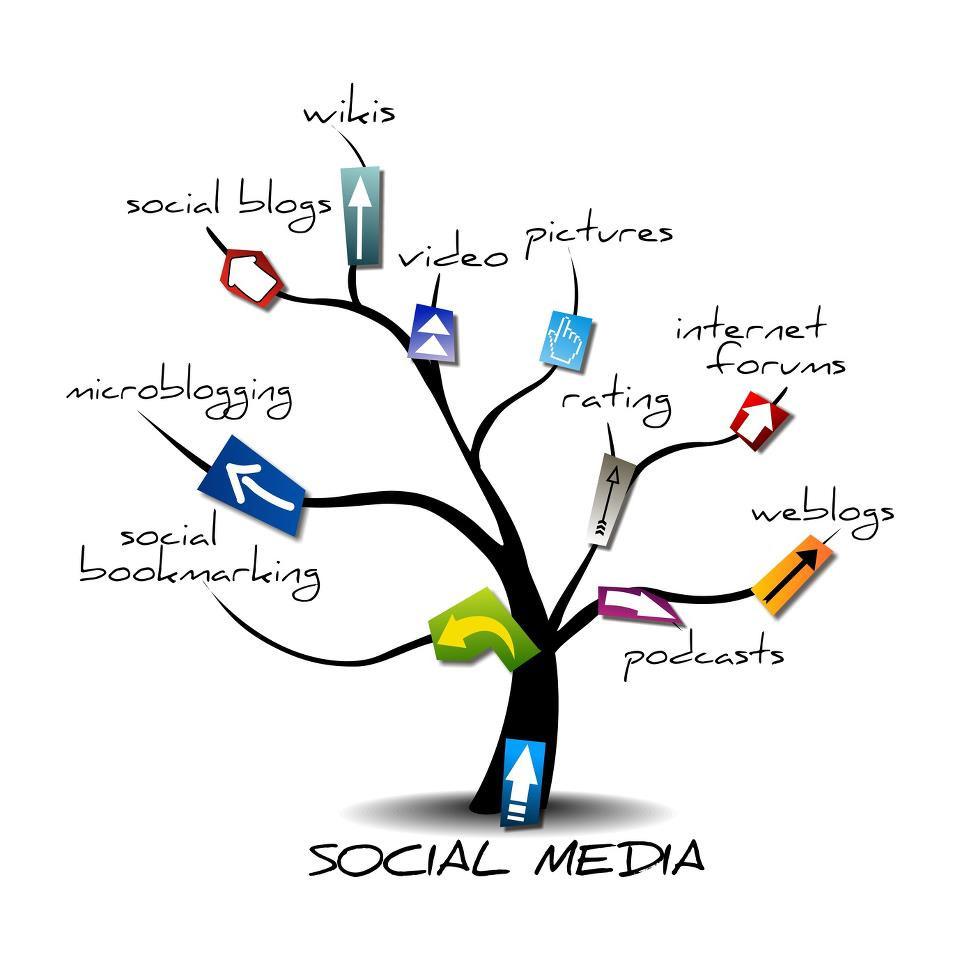 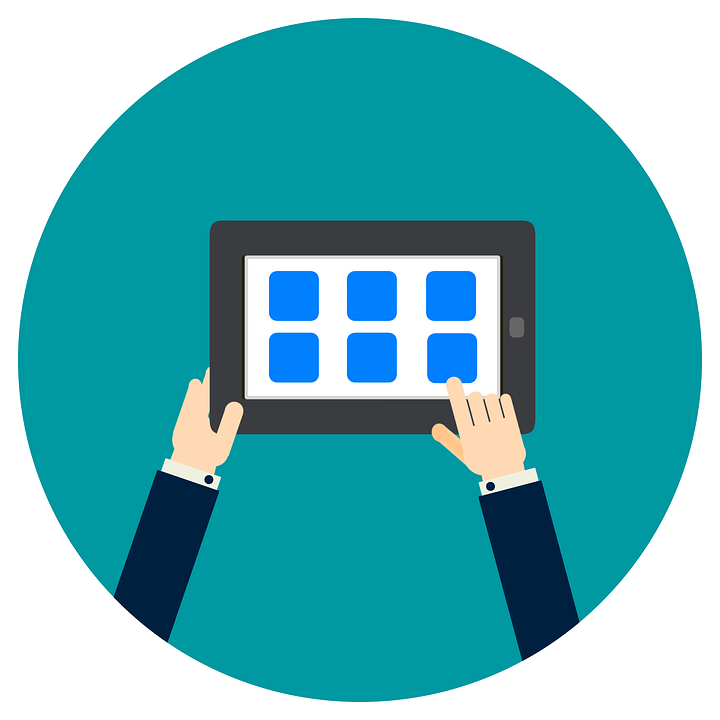 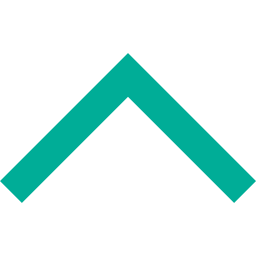 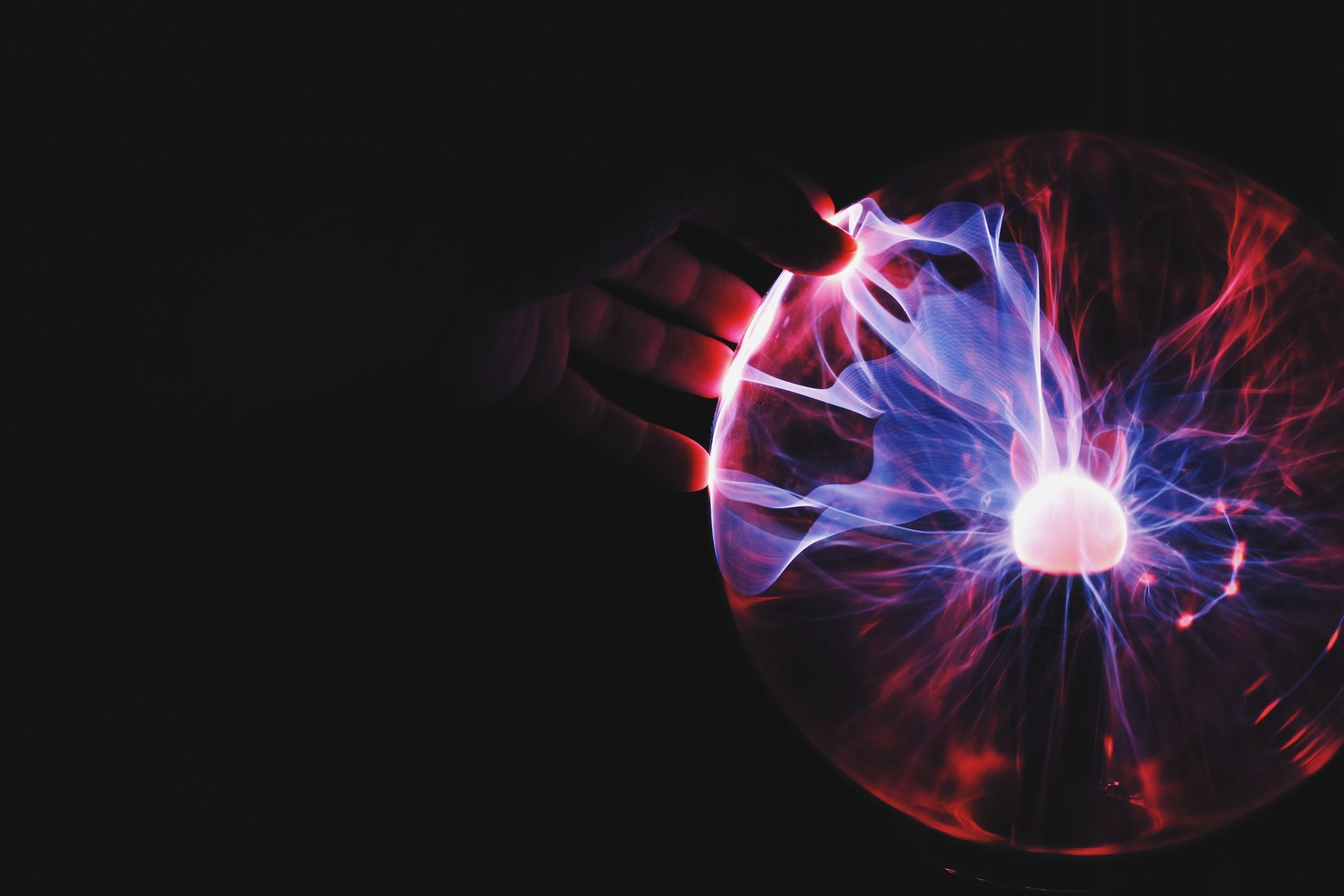 Job Markets & Employability 
are being changed
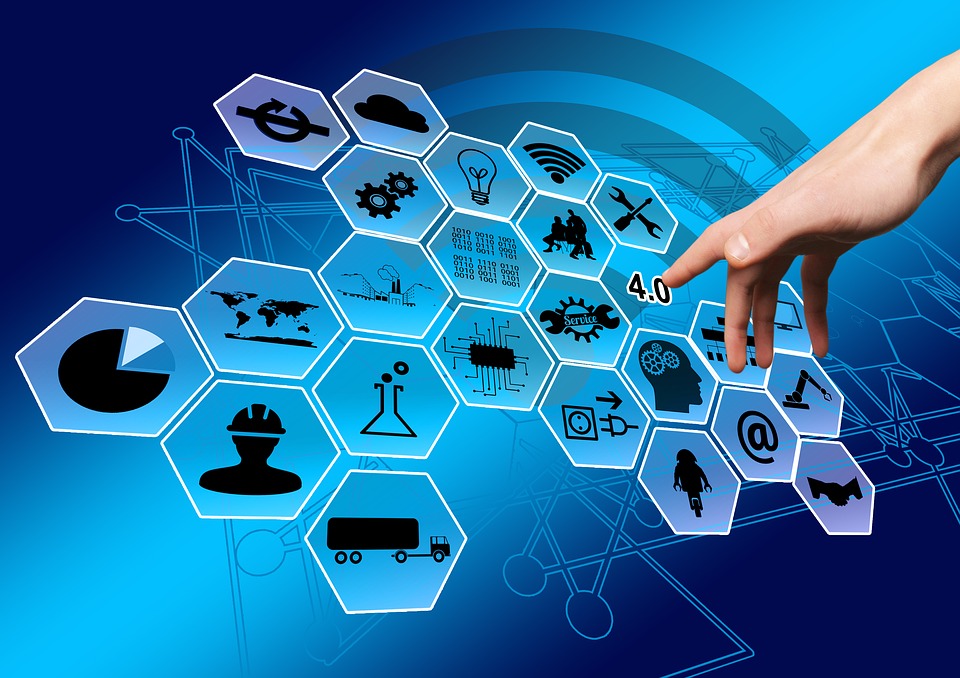 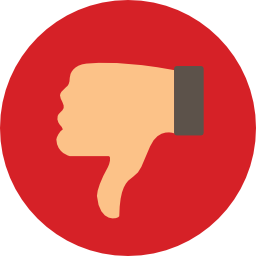 Software 
Farms 
are not doing good
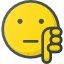 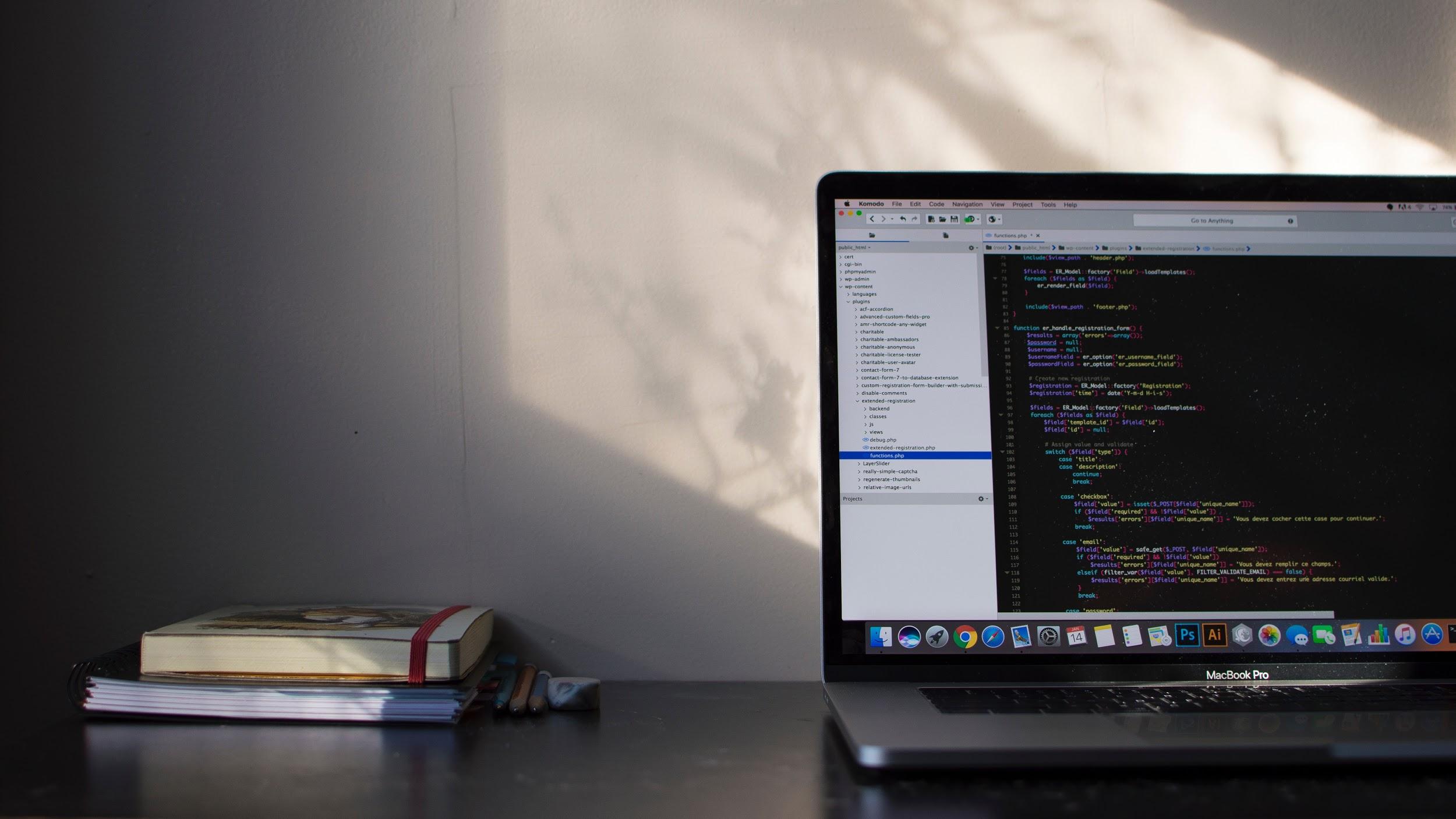 Lack of Practical 
and Experimental Knowledge
Trend of 
Career Choice 
by the 
New Generations
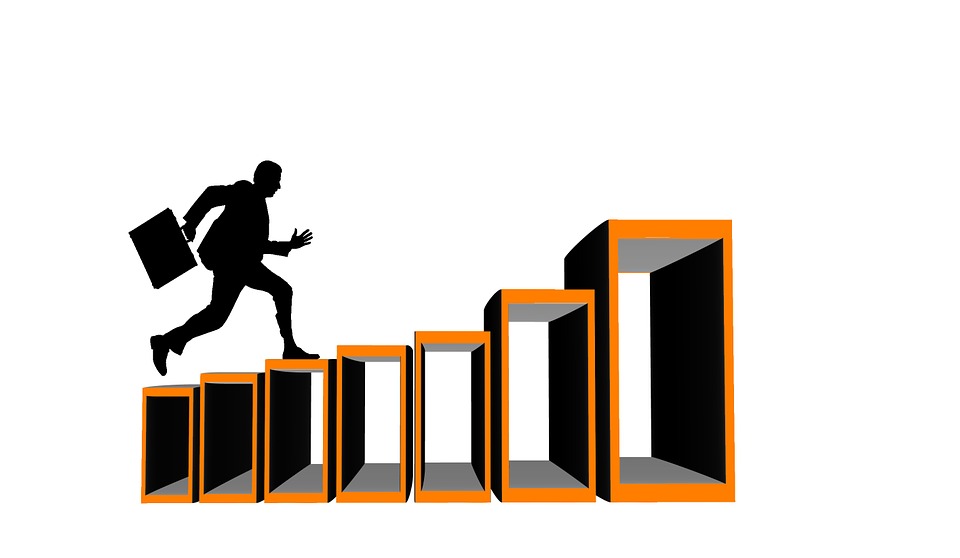 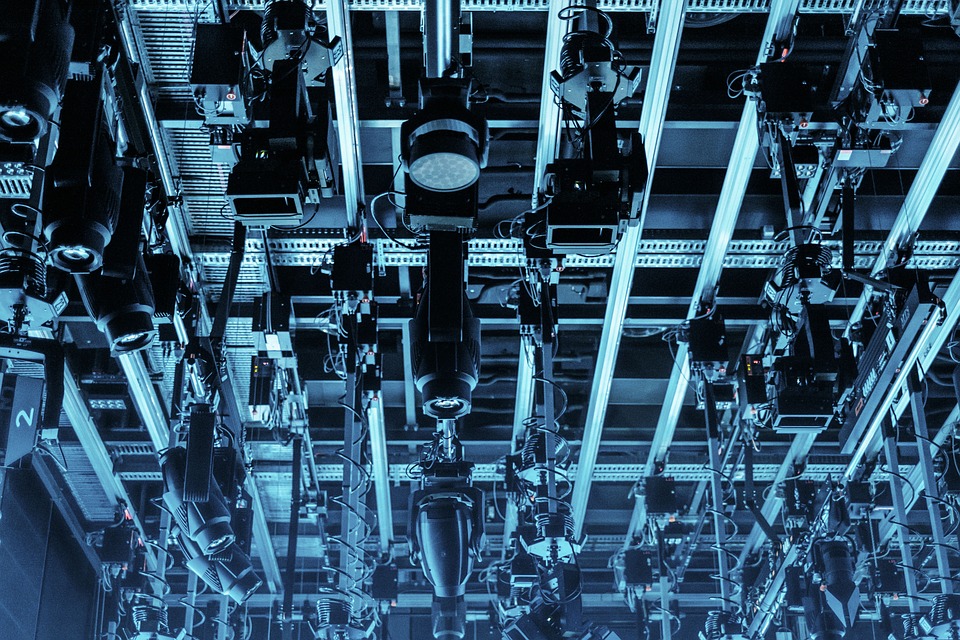 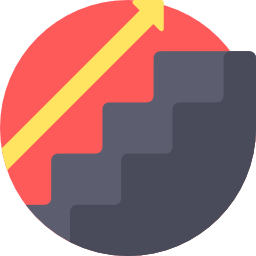 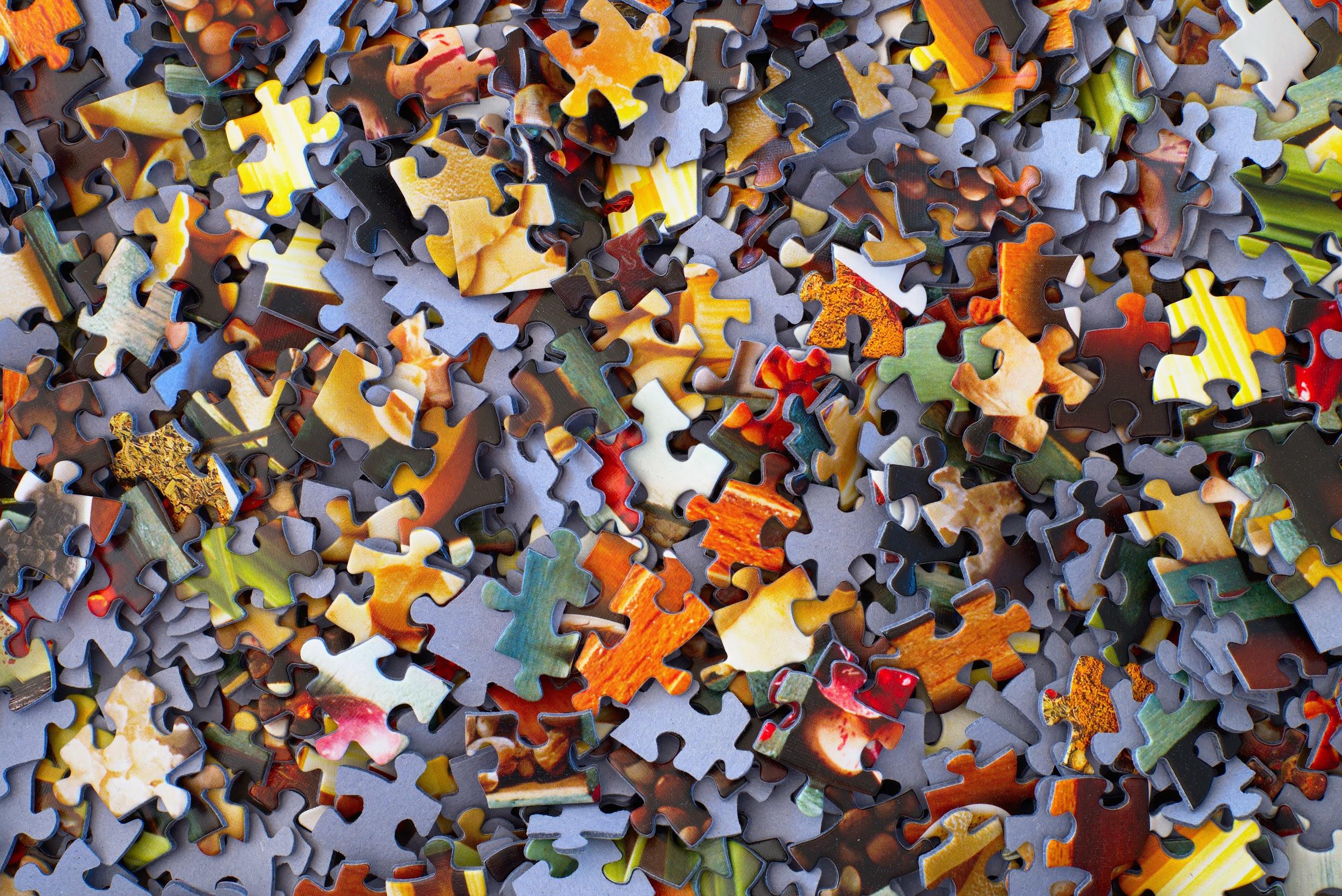 200+ 
CSE students Claimed- 
facing lot of troubles in basic knowledge
4th months’ semester is not enough.
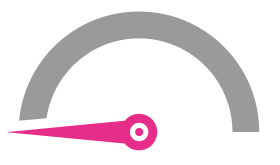 A Big Number Of Students Couldn’t Set Their Career In Right Track
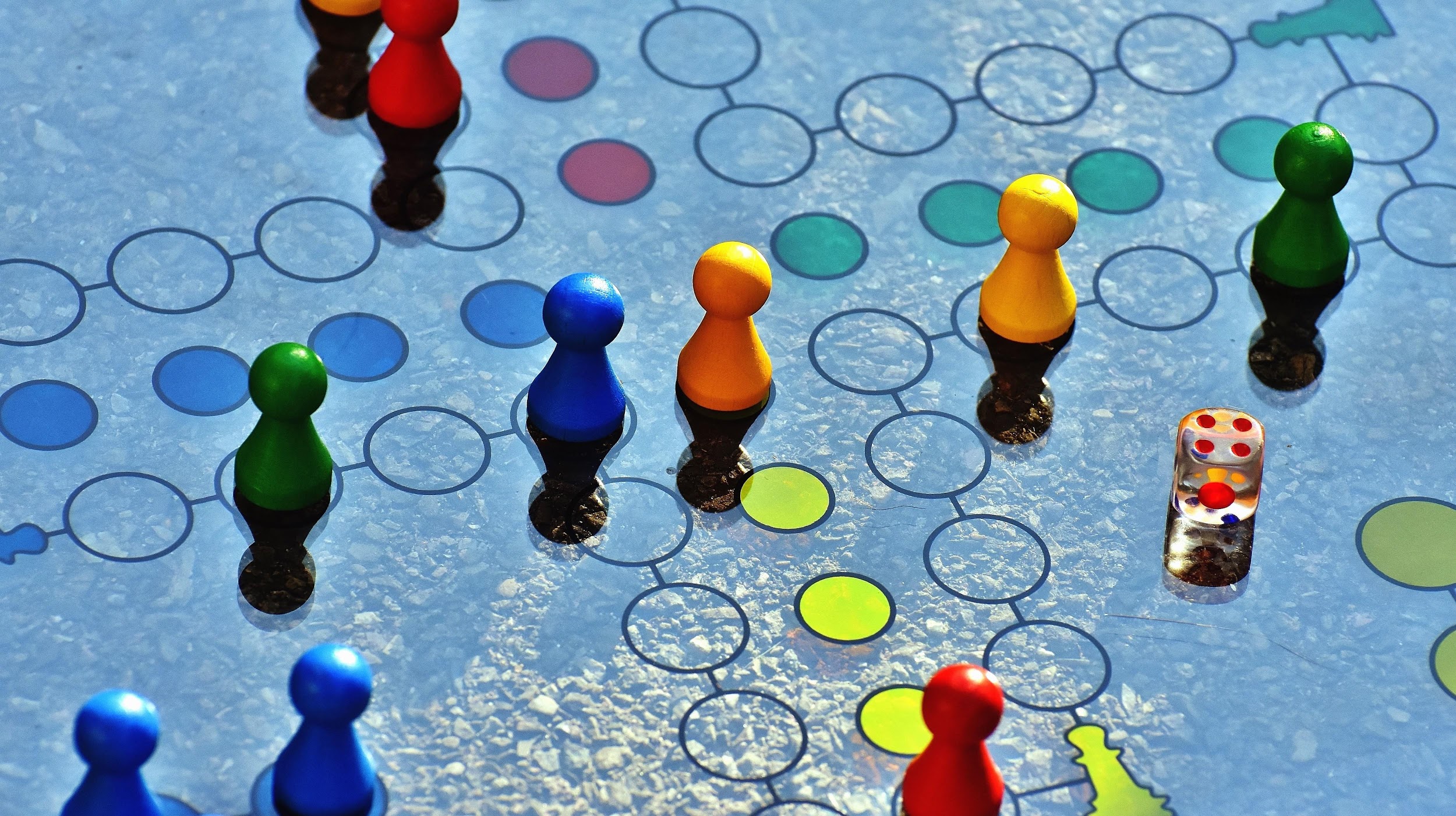 Social Concept & 
Background
A major number of students of CSE are not getting confidence against the Jobs of CSE relevance
Huge Competition in Polytechnic/NU/NU-Private /Private-Public Universities
The image of CSE
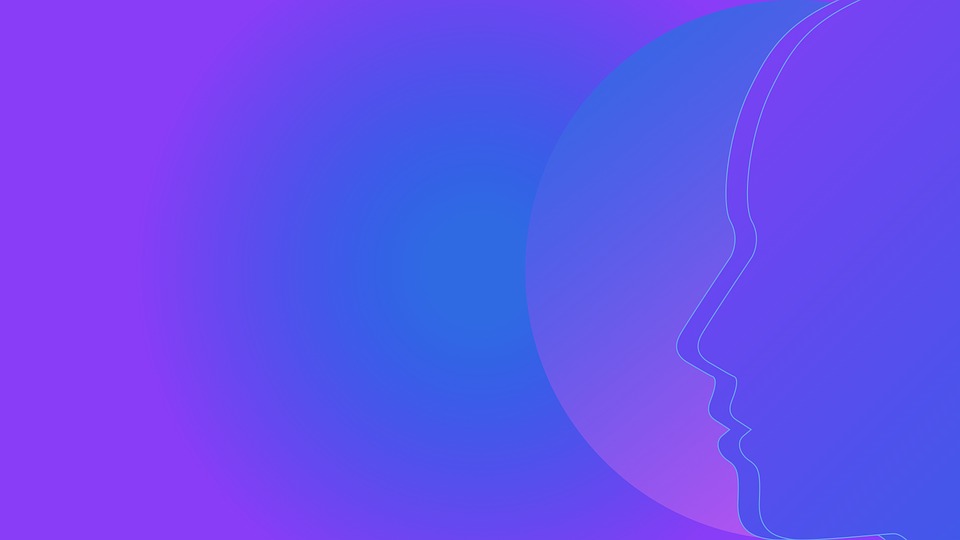 What’s the Reality?
Students are not utilizing their 
students life with heart & soul 
according to their career track and 
passion.
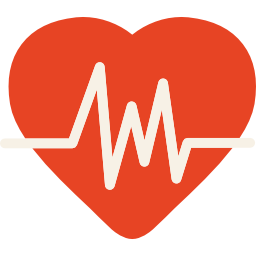 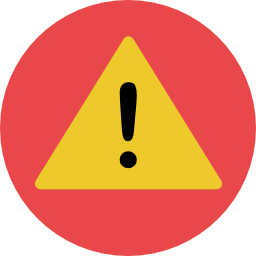 In CSE the average status of alumni are not still so successful
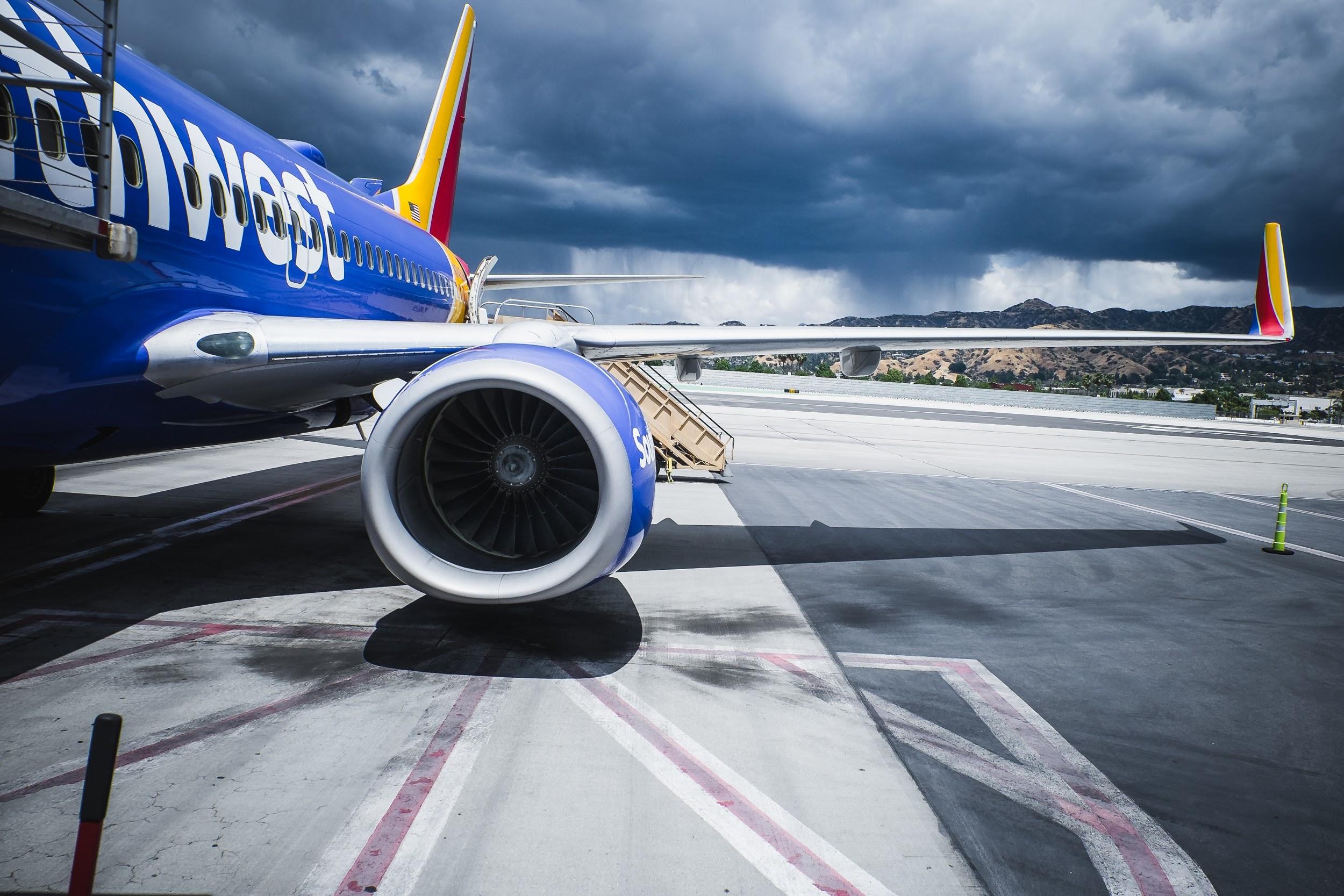 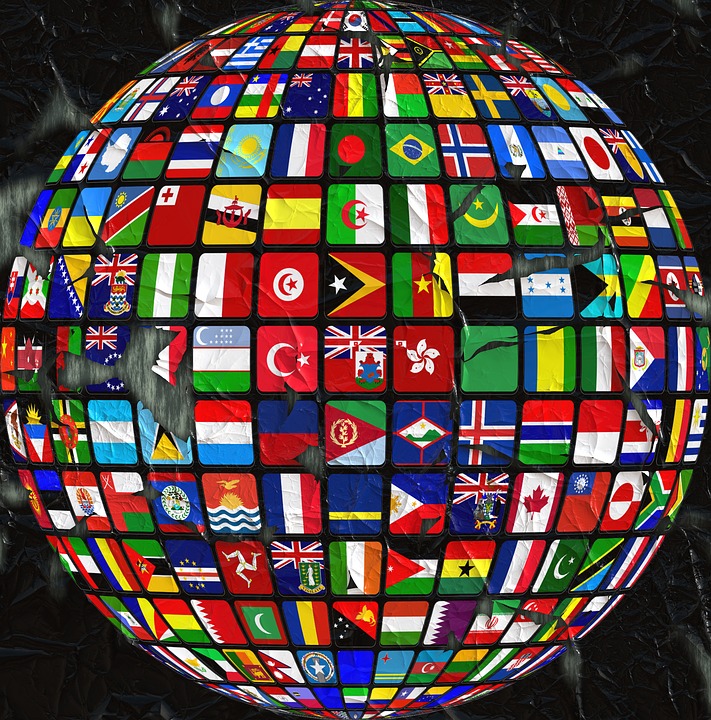 International 
Market
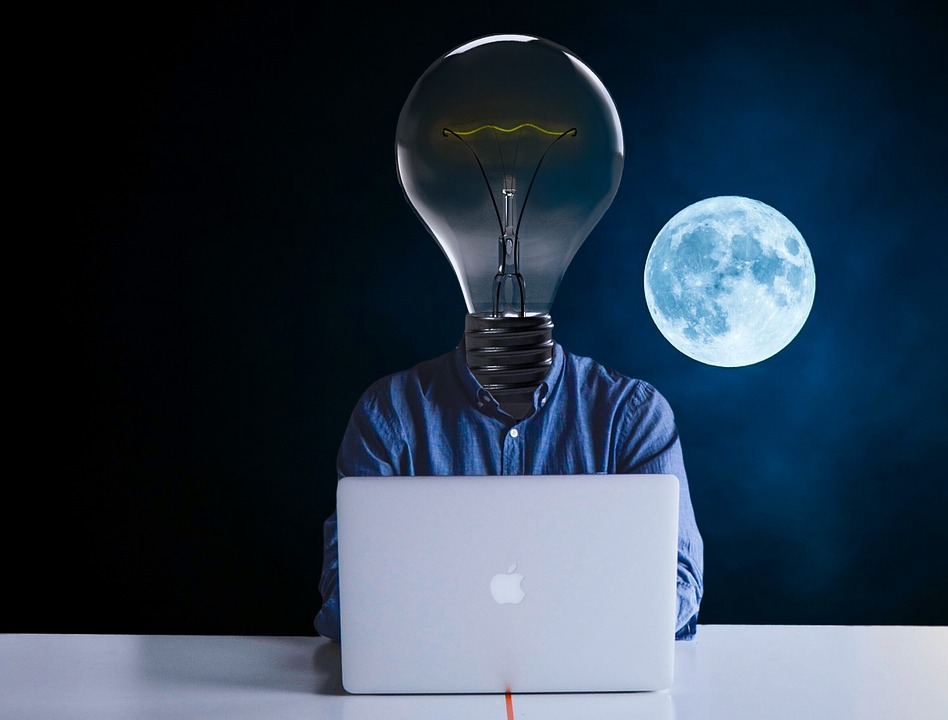 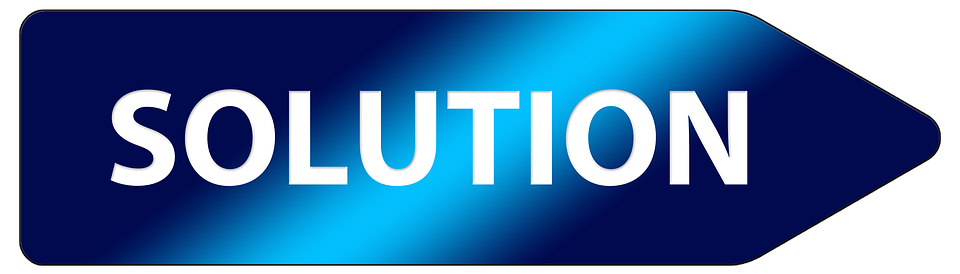 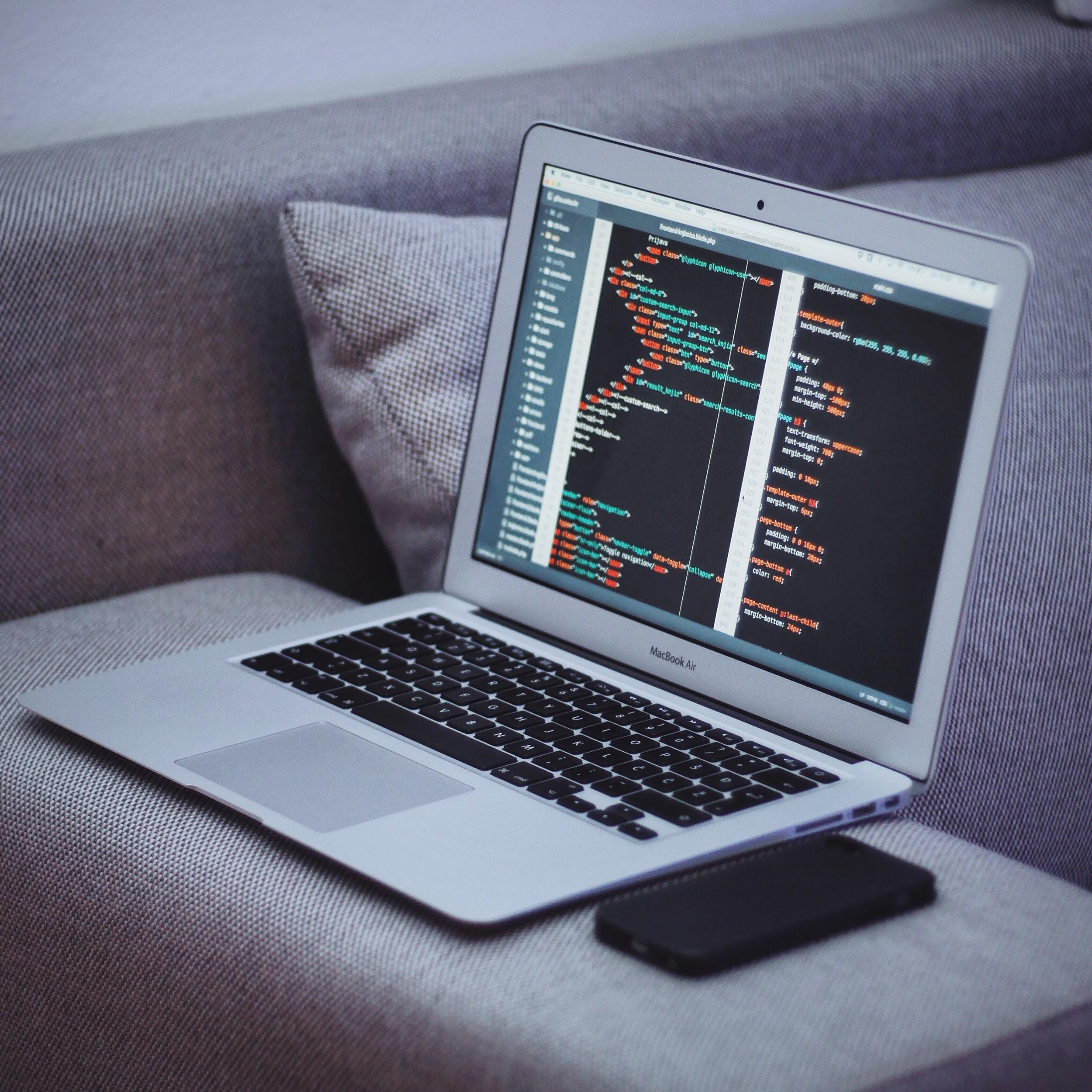 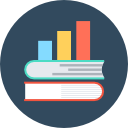 Theory
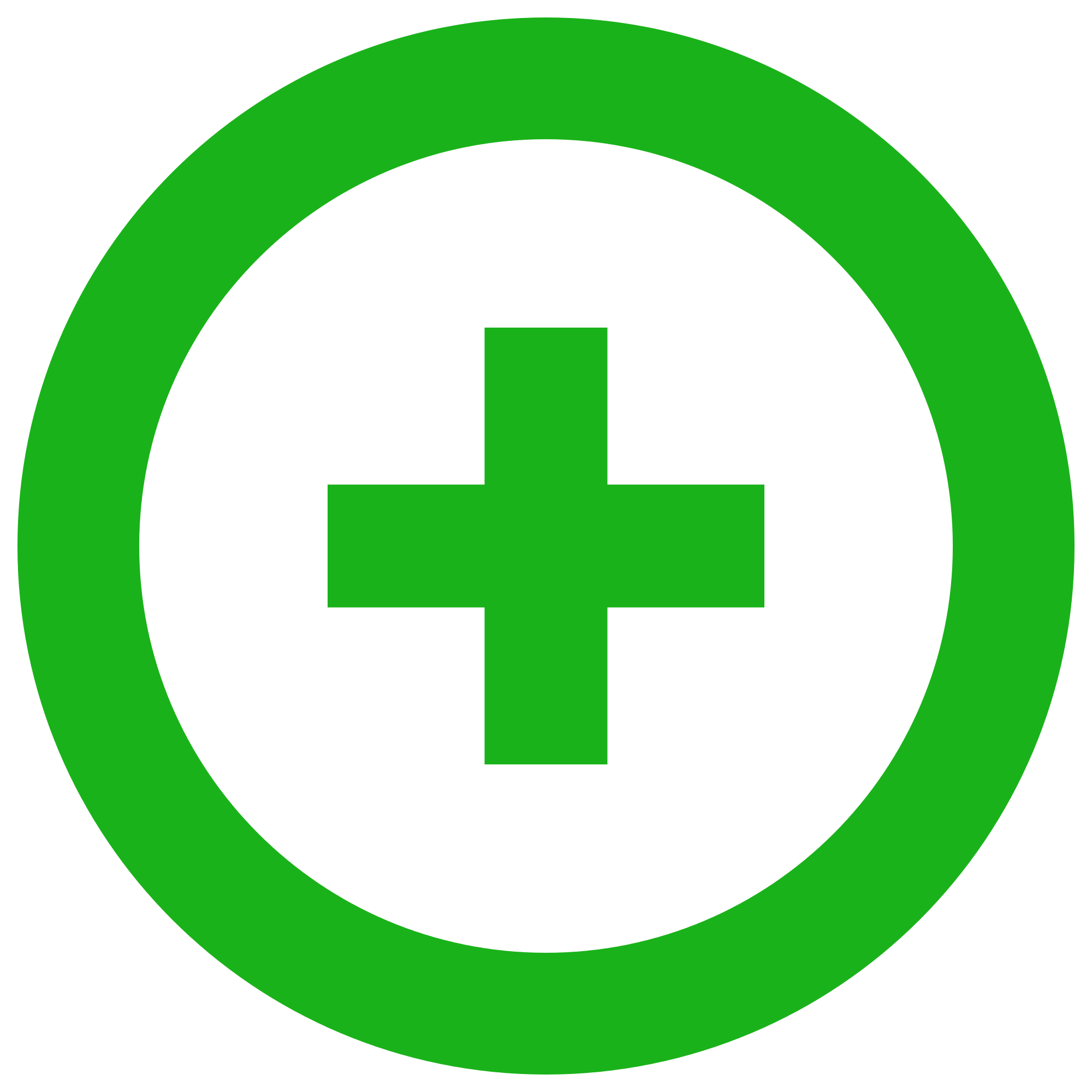 Practical
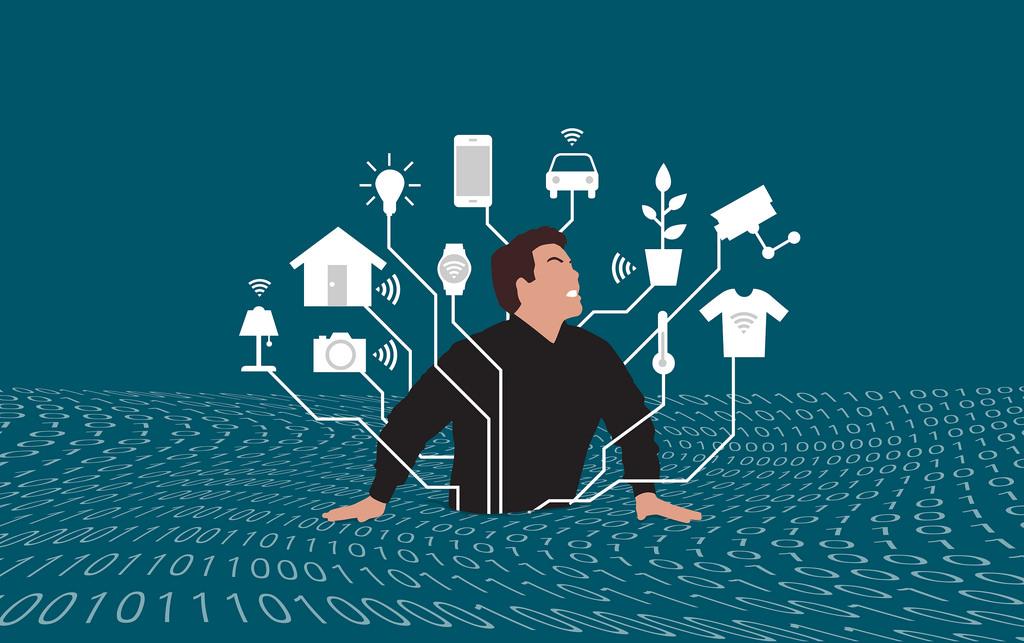 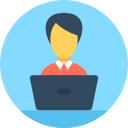 Students & Teachers
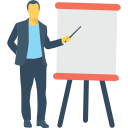 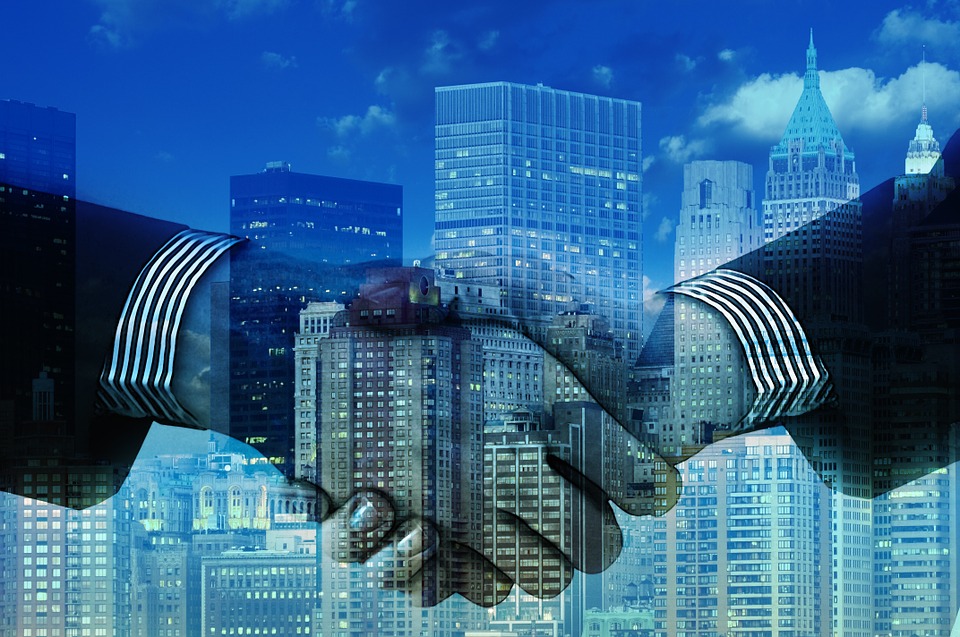 Research based Project 
In Association with Relevant Industry
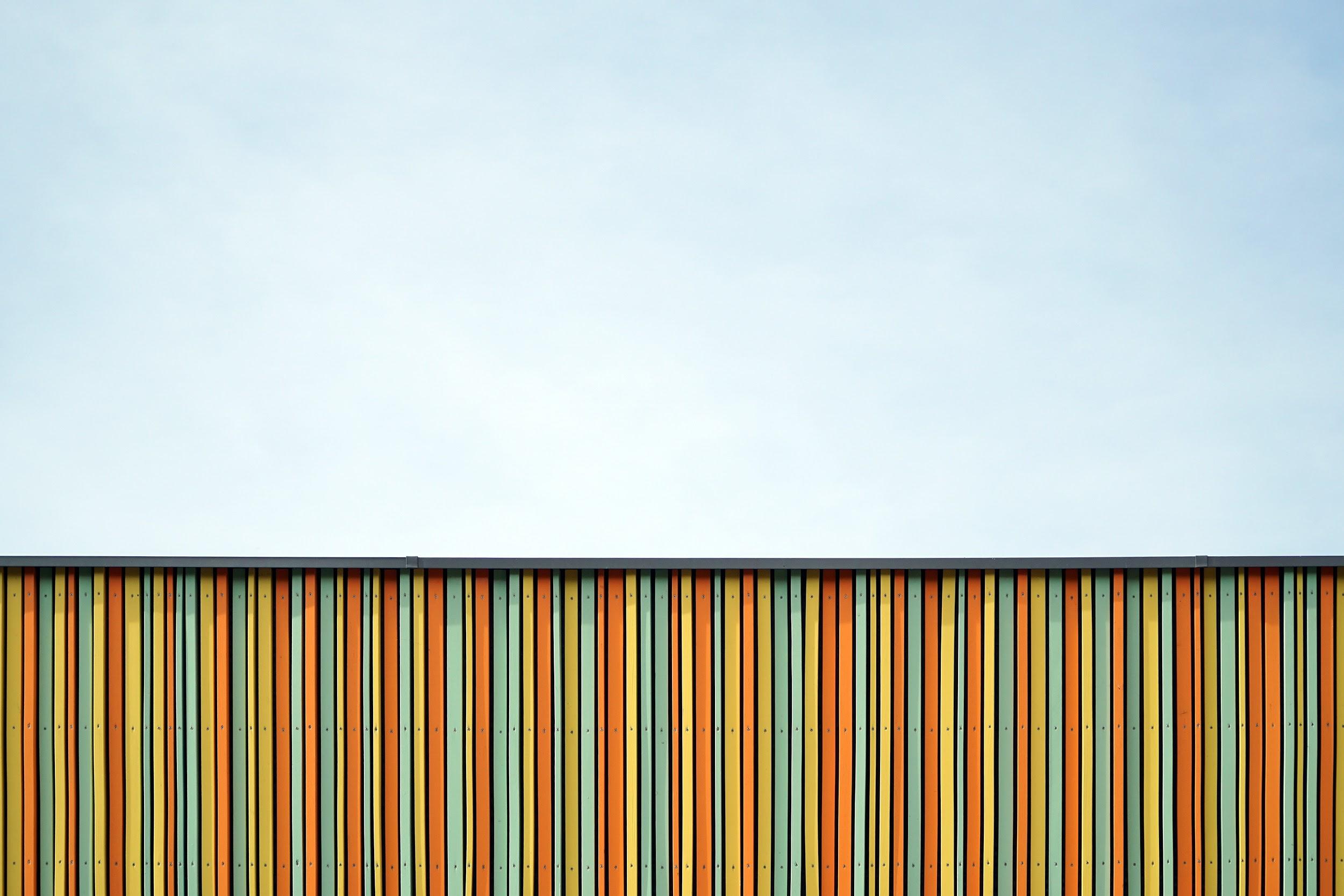 “Real Life Software Development Program”
INTERNSHIP
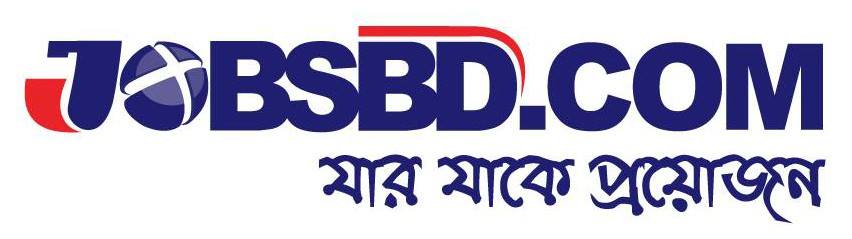 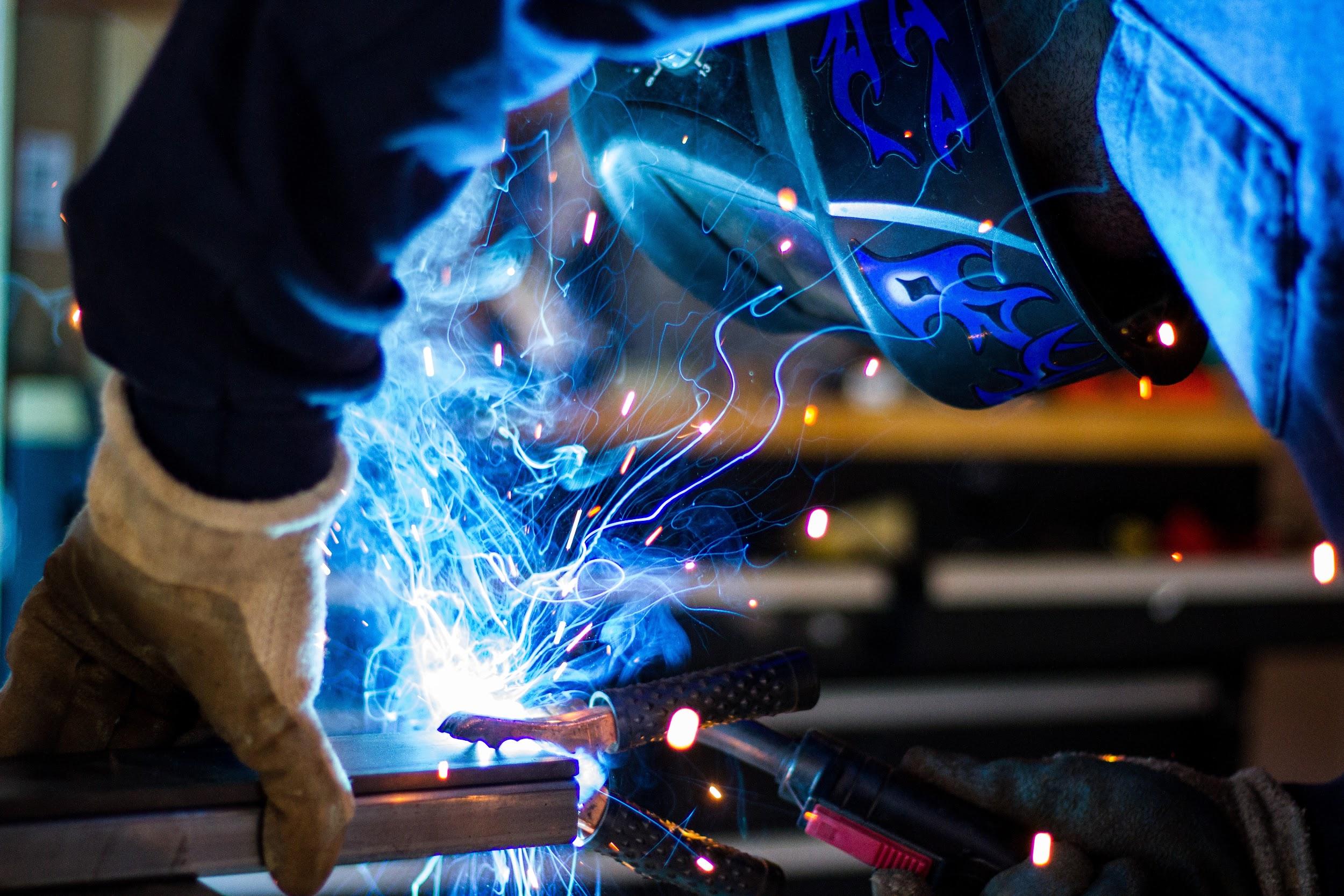 Research Center
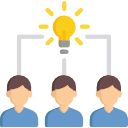 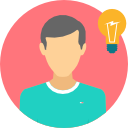 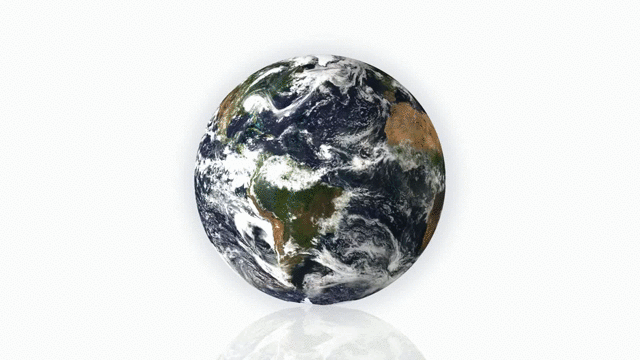 Teaching 
Materials 
and 
Industry base Teachers
Global Demands
“A TEACHER always 
EXPECTS his 
STUDENTS to 
BECOME BETTER”
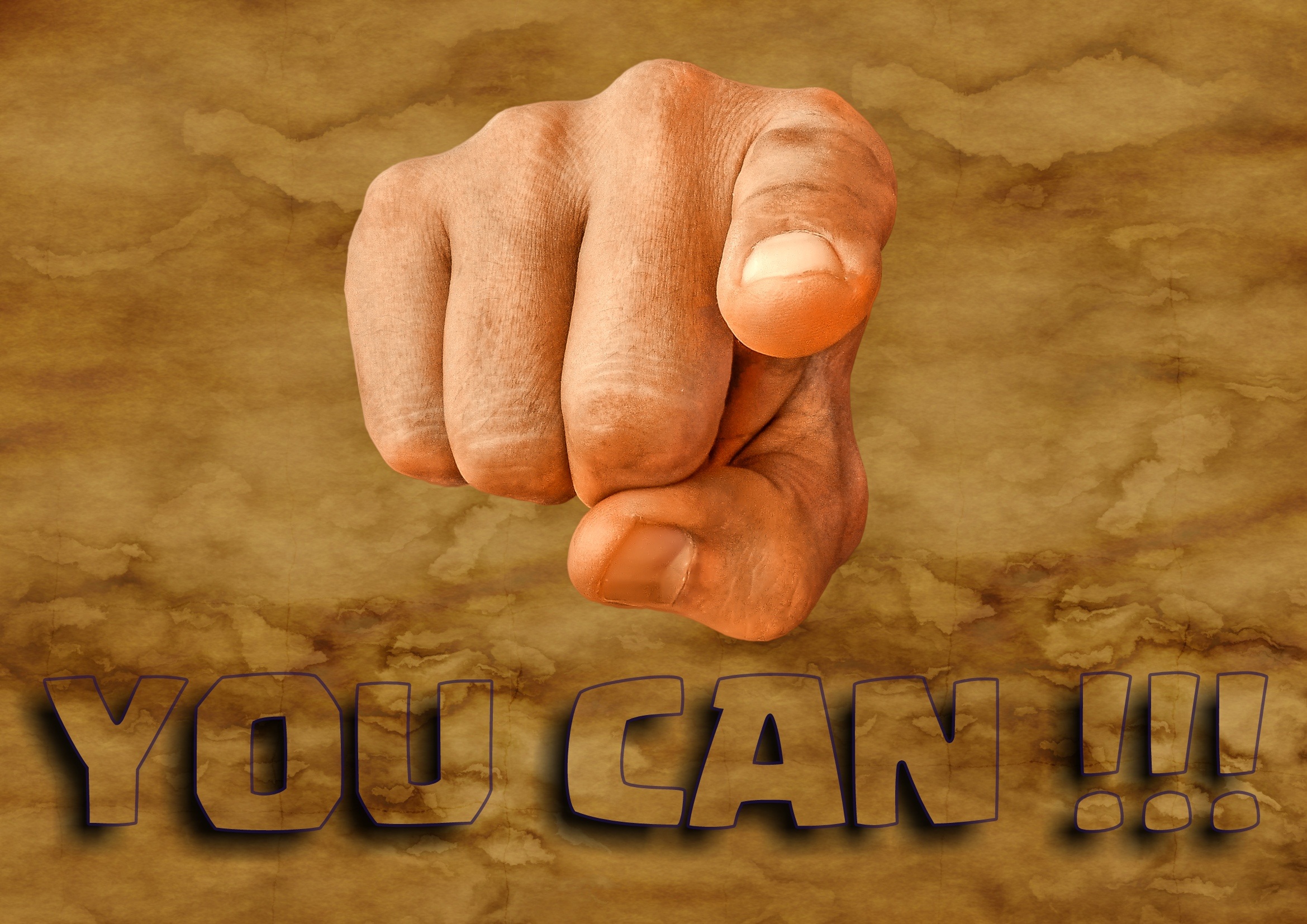 Best Apps 
for 
Teachers And Students
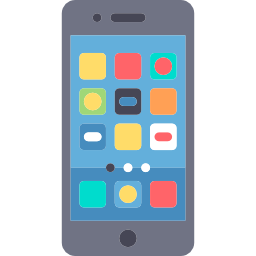 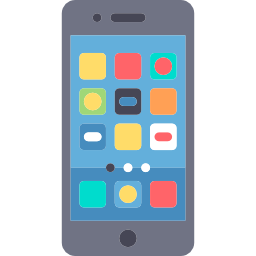 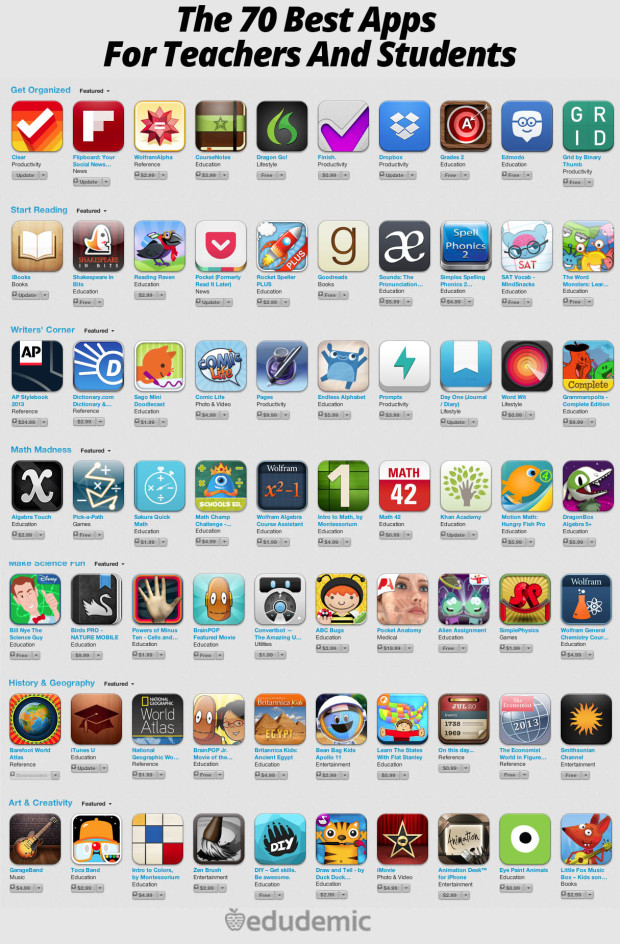 http://www.edudemic.com/70-best-apps-teachers-students/
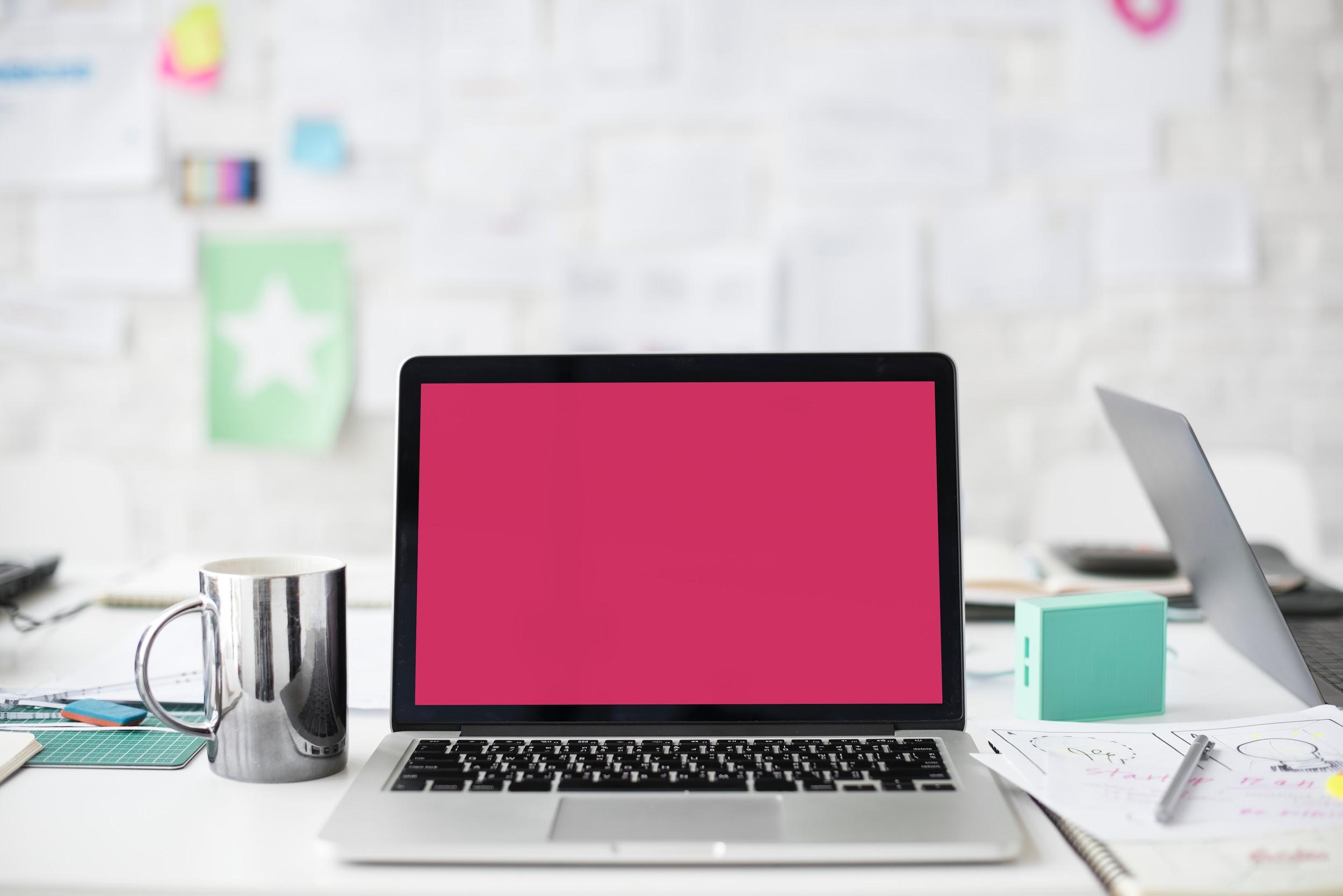 ONLINE 
LEARNING 
SITES
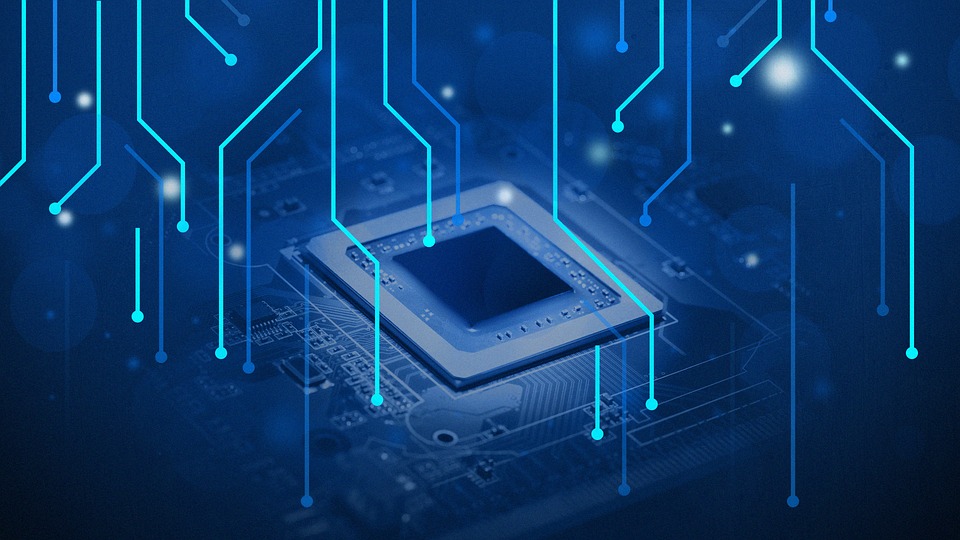 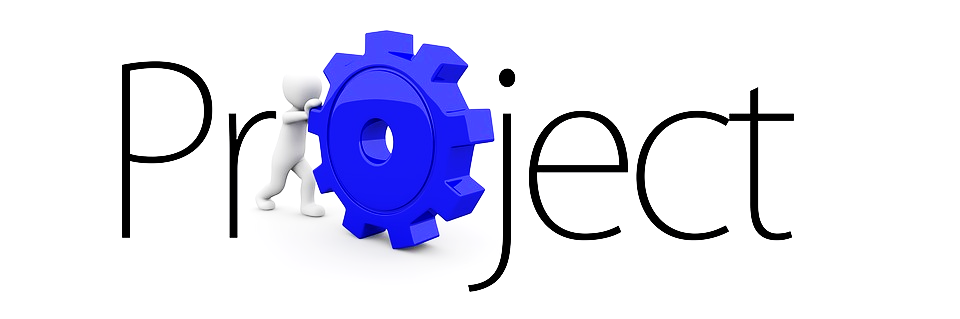 Requirement
Analysis
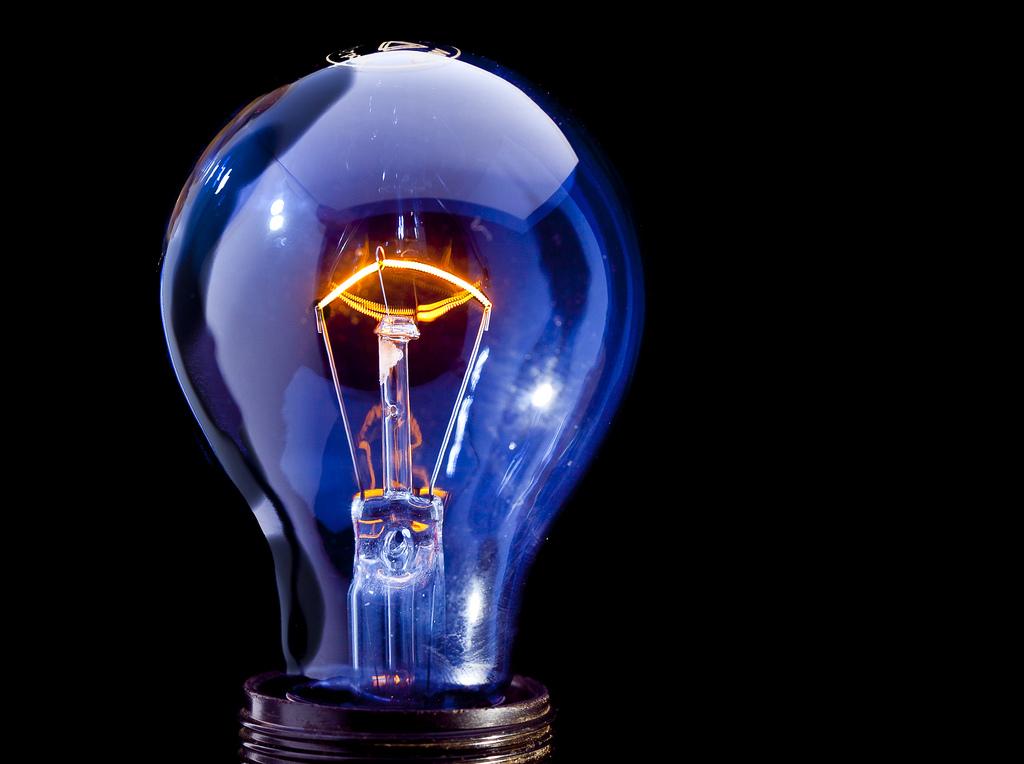 CREATIVE
UI/UX Design
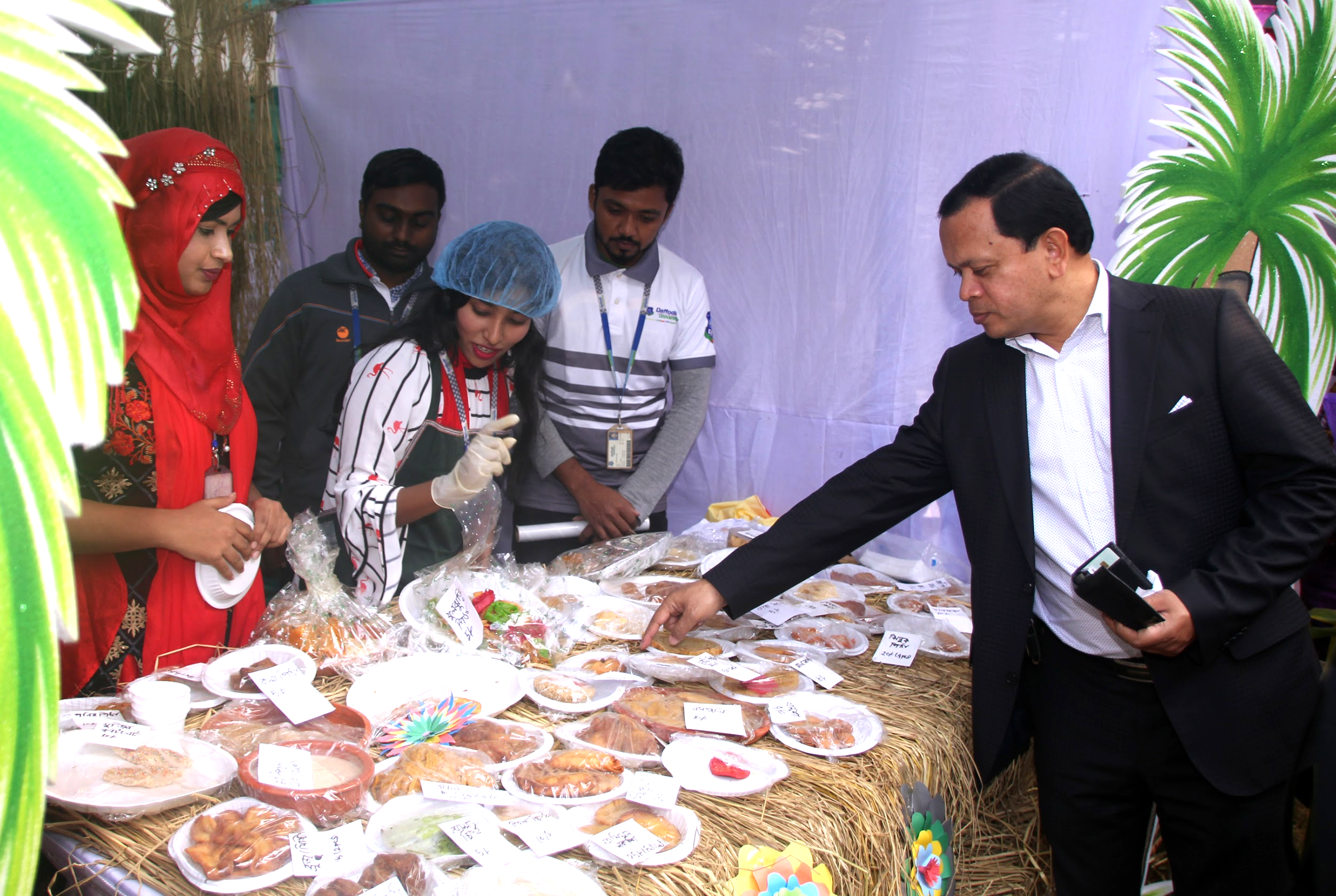 Entrepreneurial Attitude
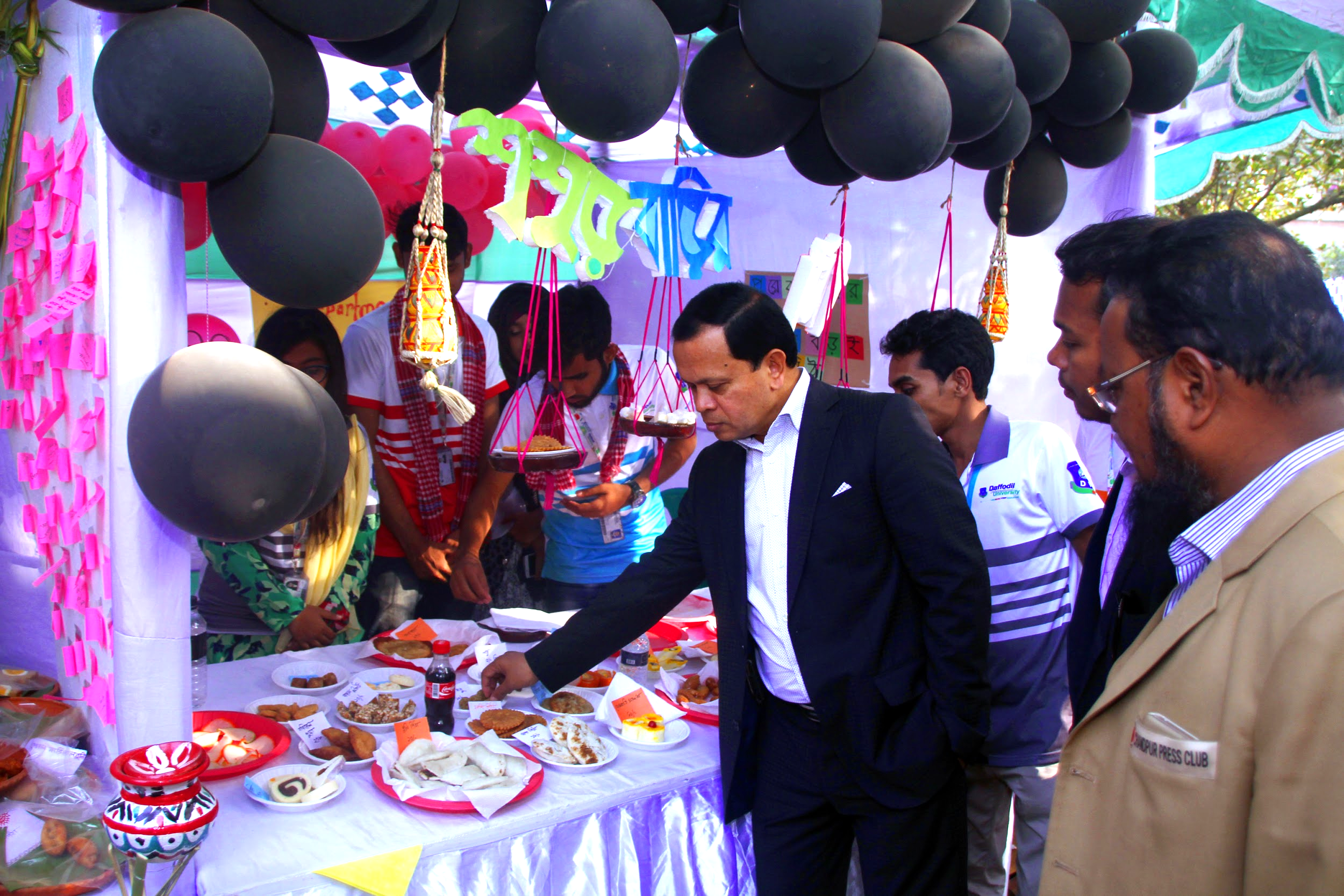 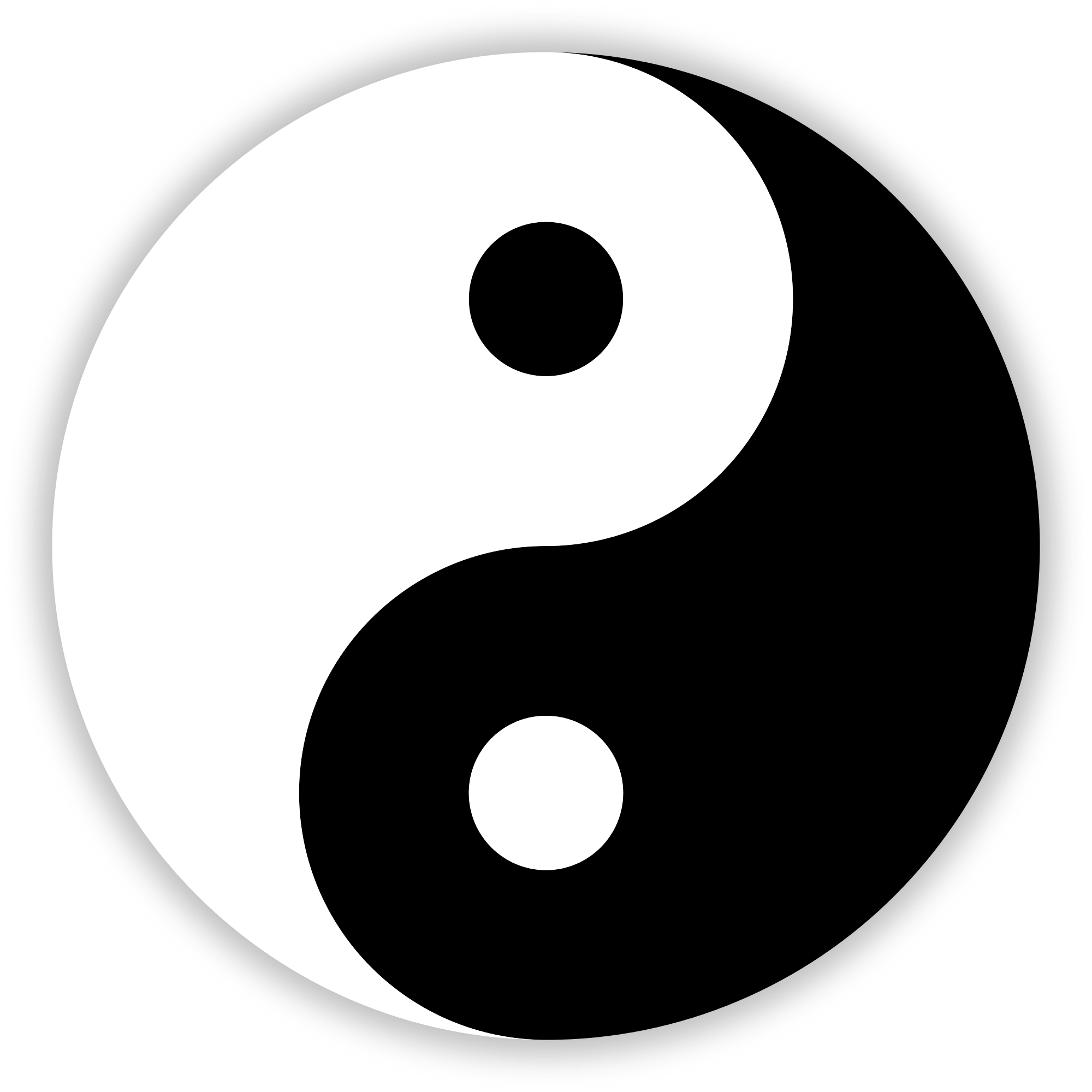 TRENDING
Future Technology | 
Digital World 2020
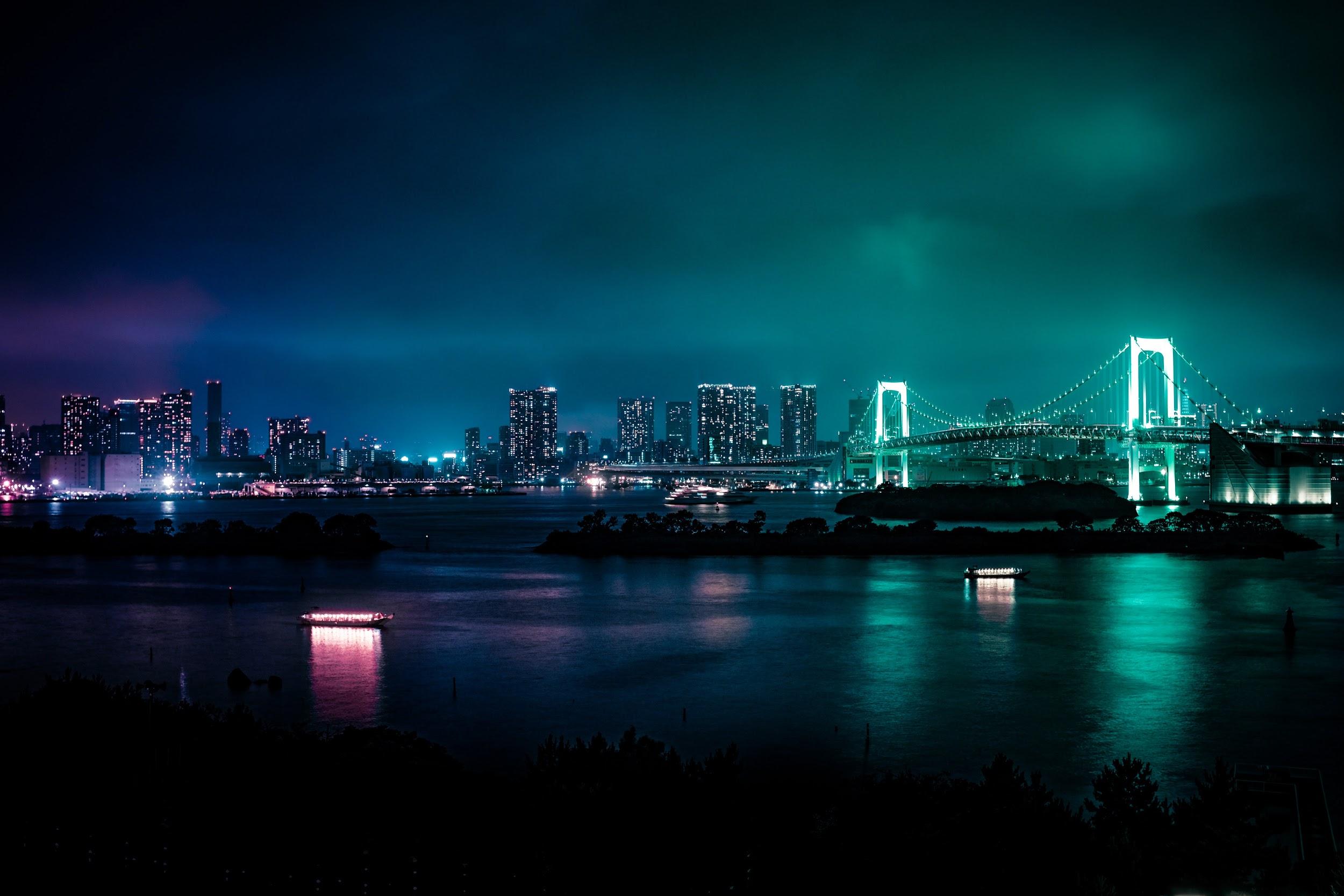 SMART
CITY
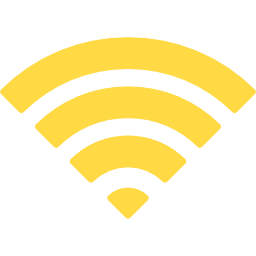 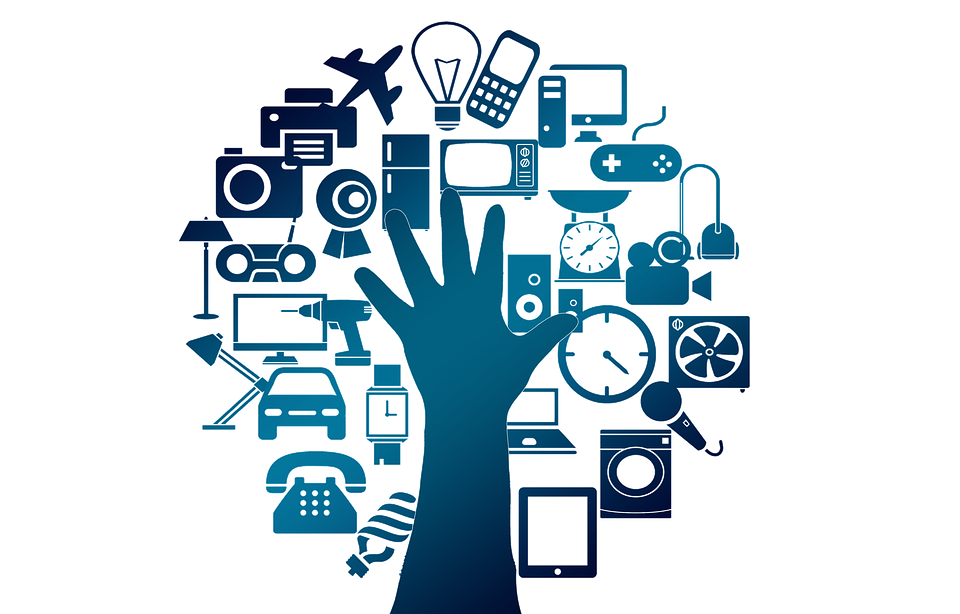 INTERNET
of
THINGS
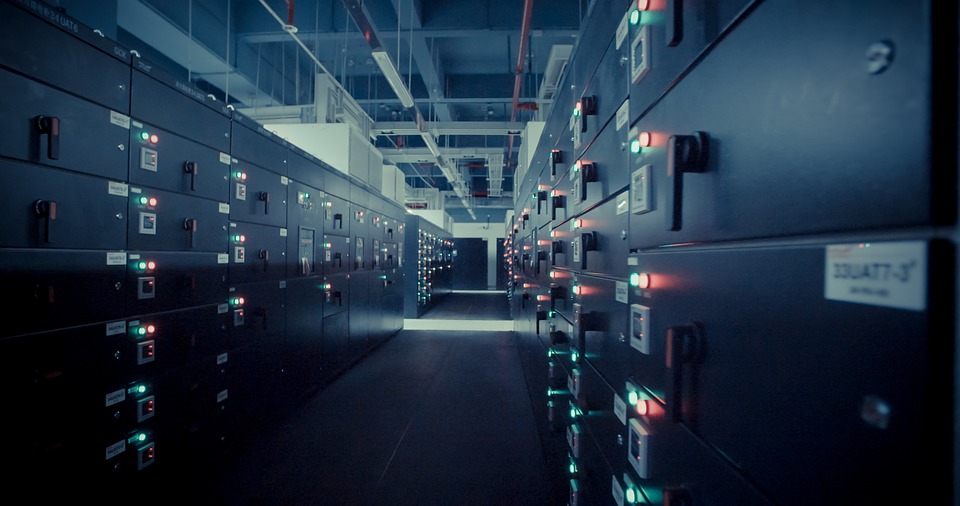 BIG
DATA
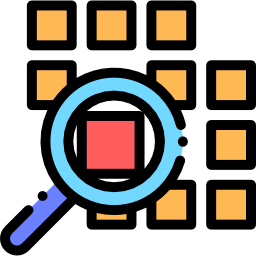 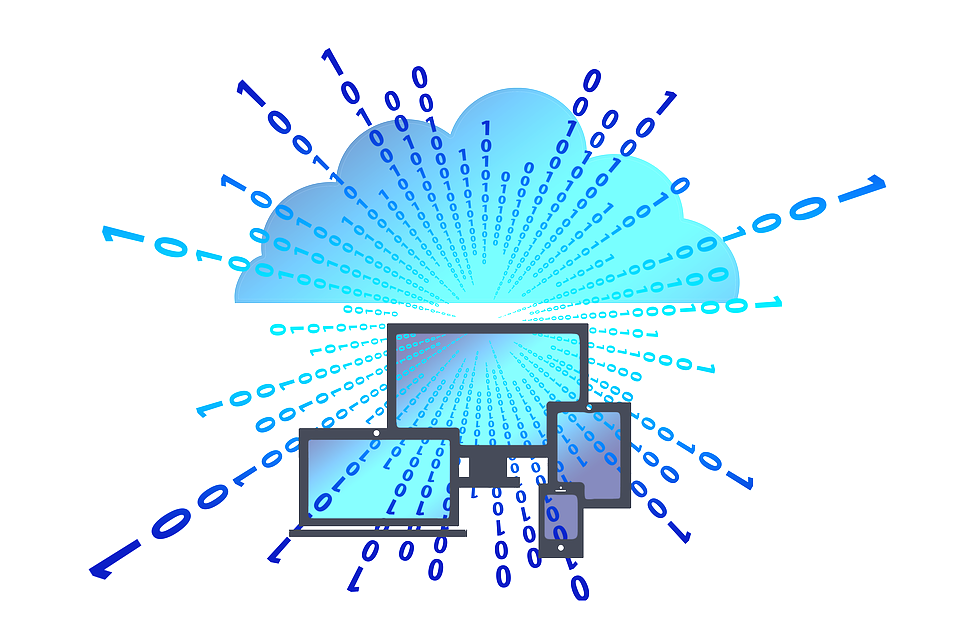 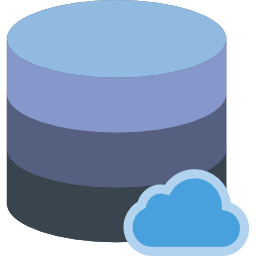 CLOUD COMPUTING
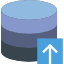 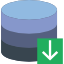 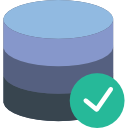 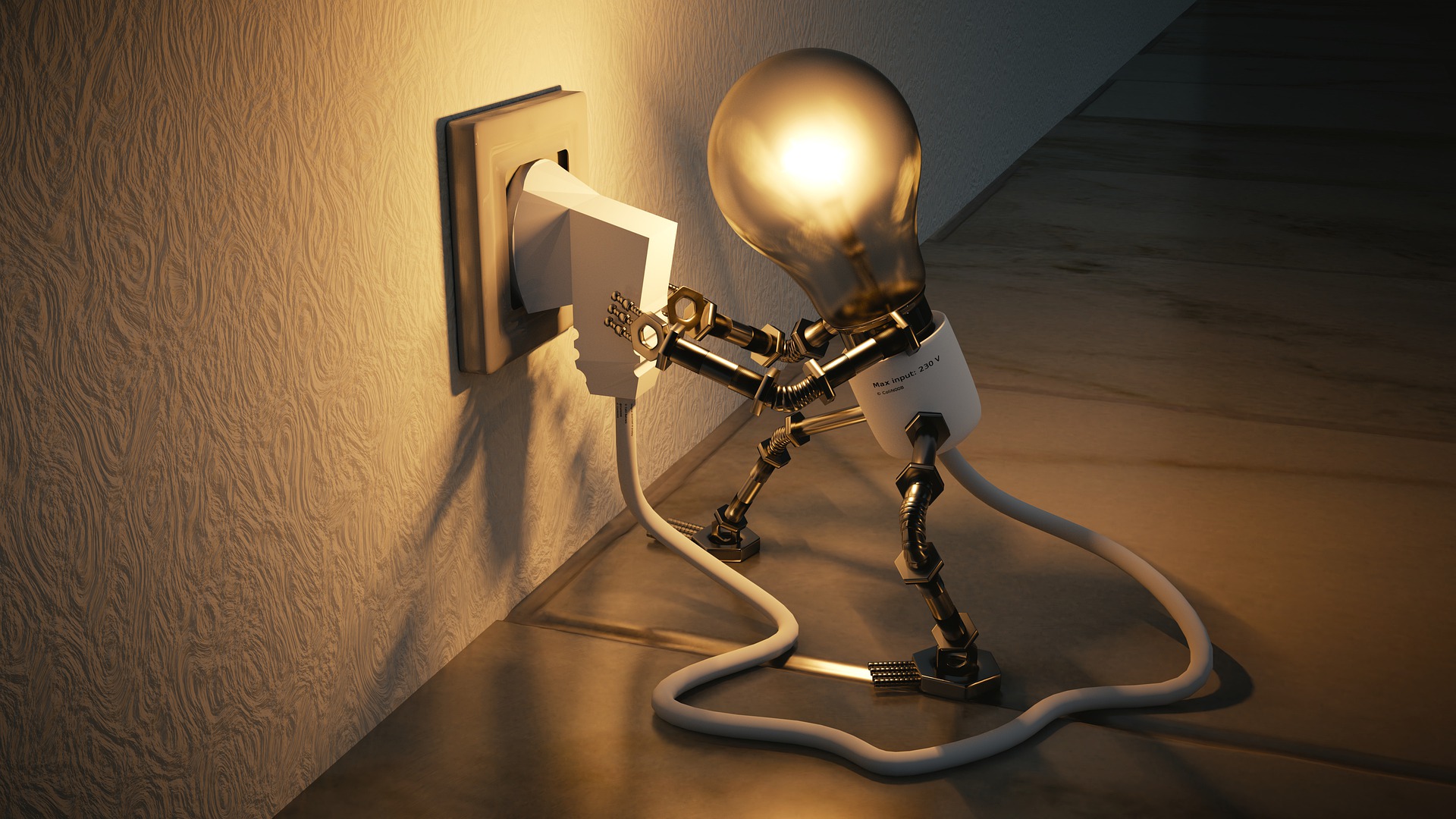 Artificial 
Intelligence
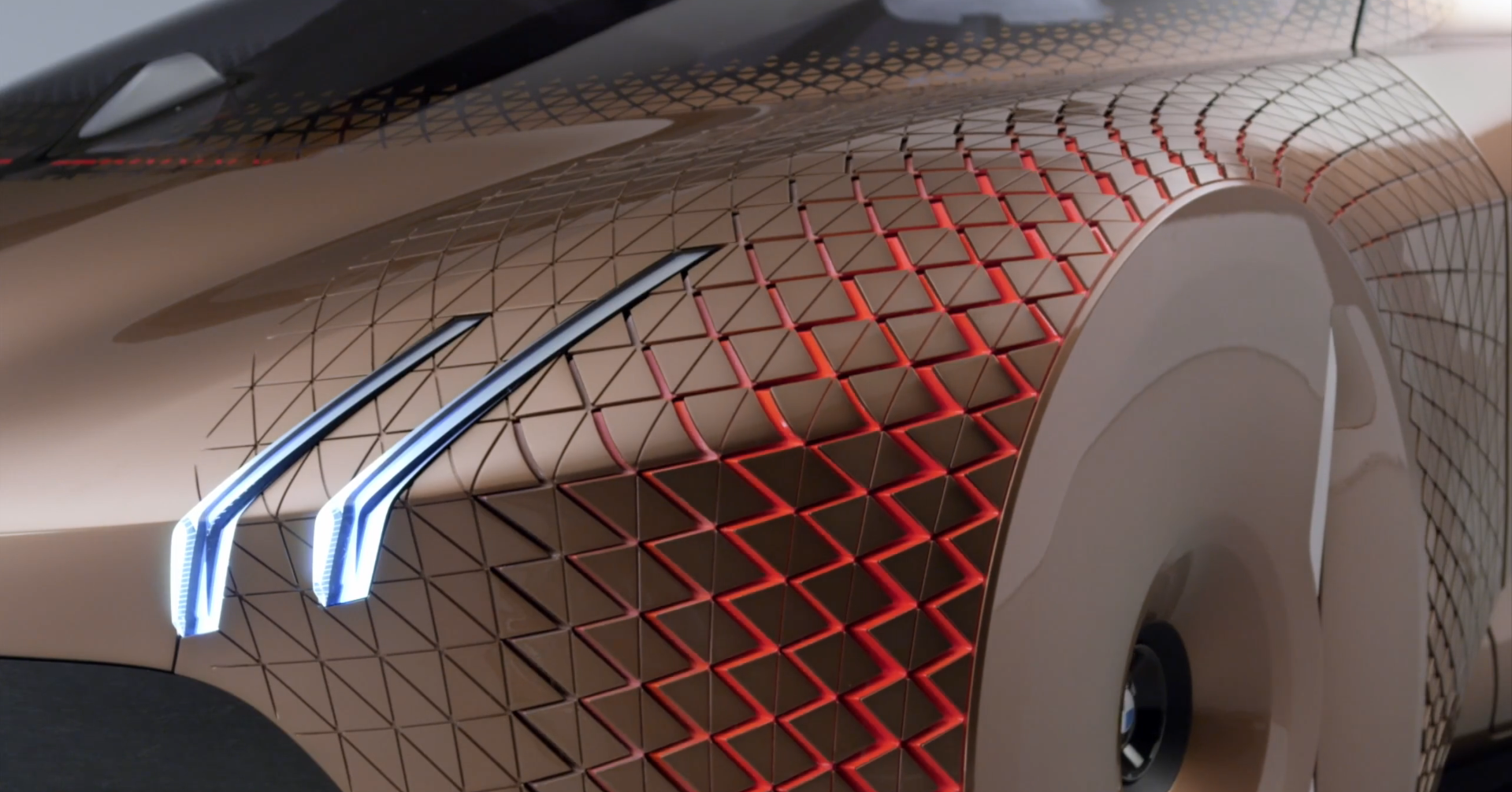 Self Driving Car
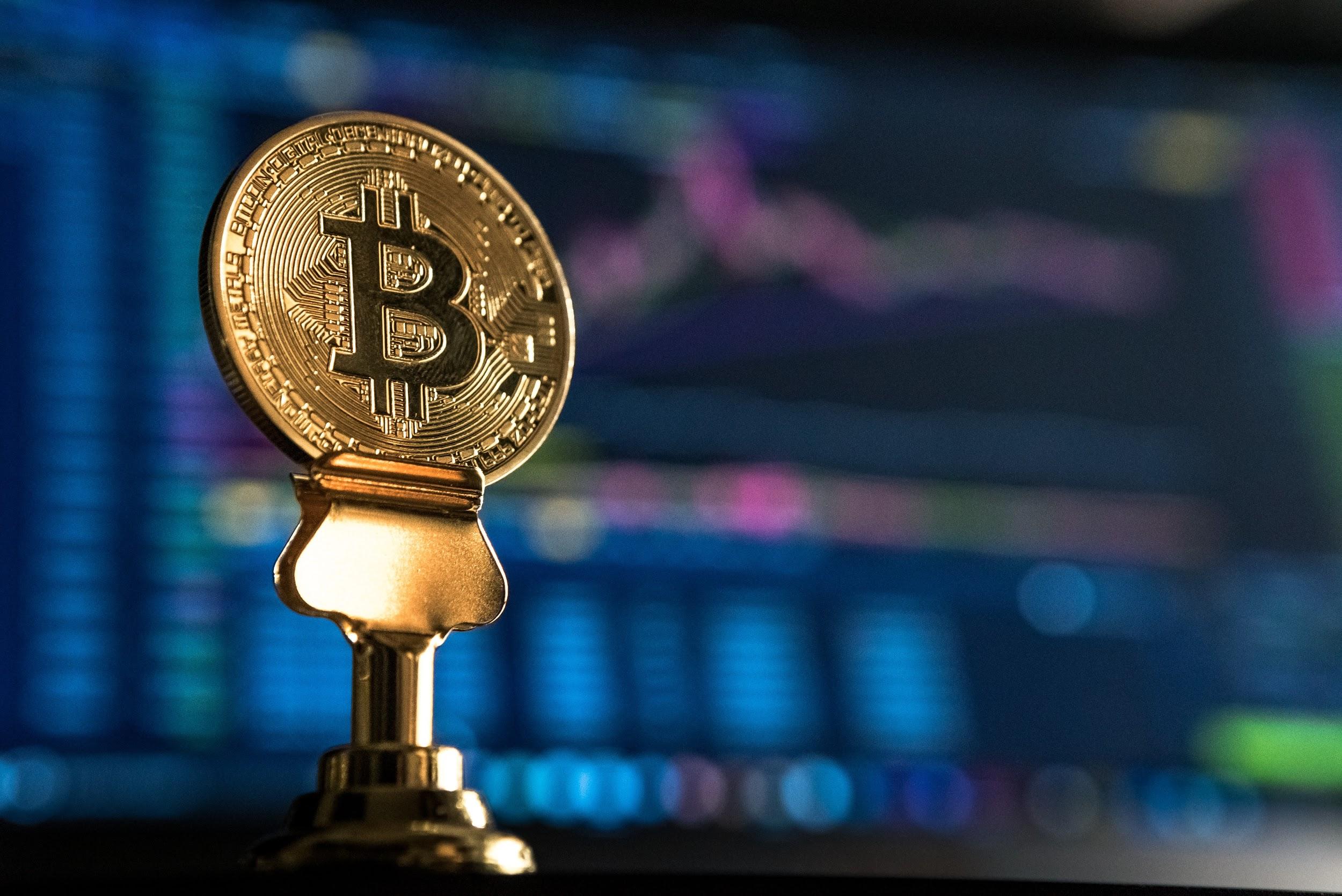 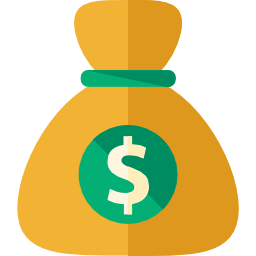 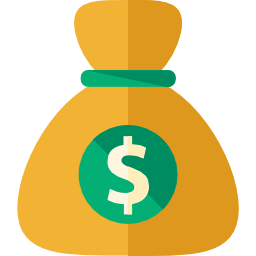 Bitcoin and Blockchain
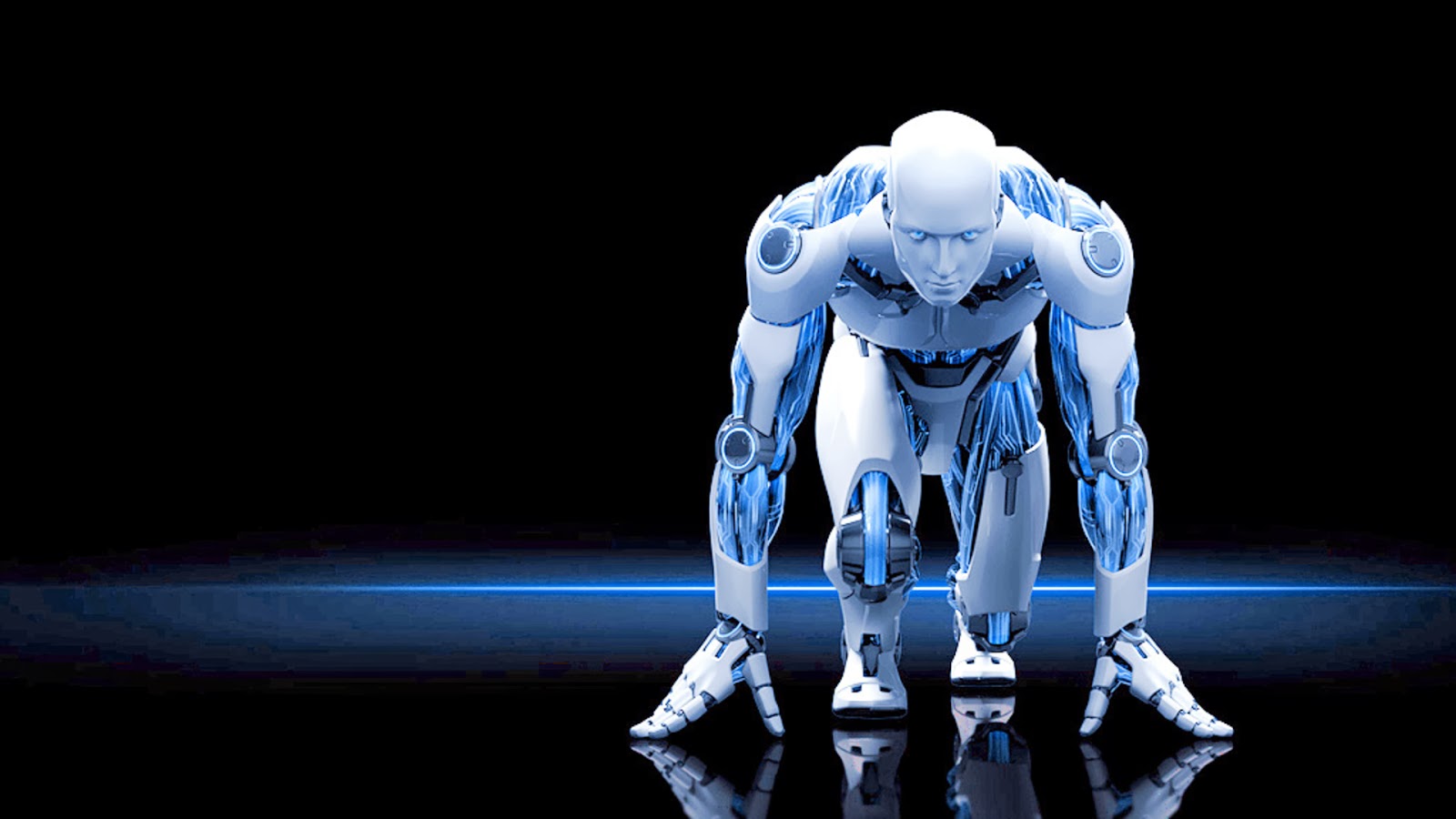 ROBOTICS
[Speaker Notes: https://www.analyticsinsight.net/wp-content/uploads/2018/01/Robotics.jpg]
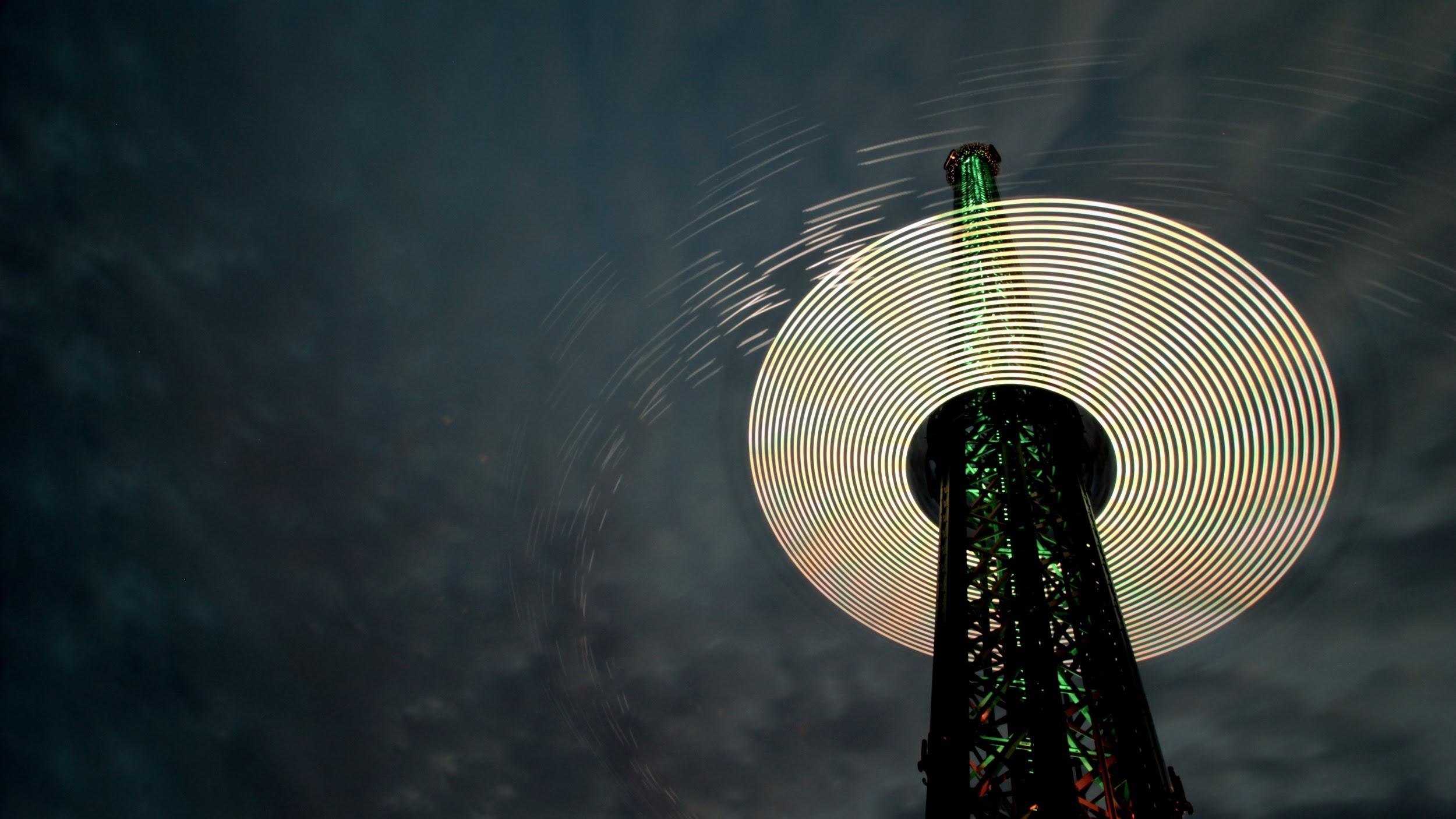 VIRTUAL 
REALITY
& AUGMENTED 
REALITY
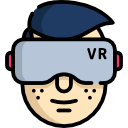 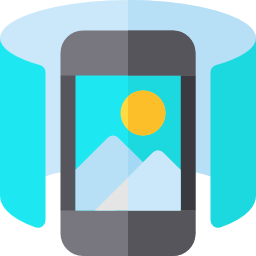 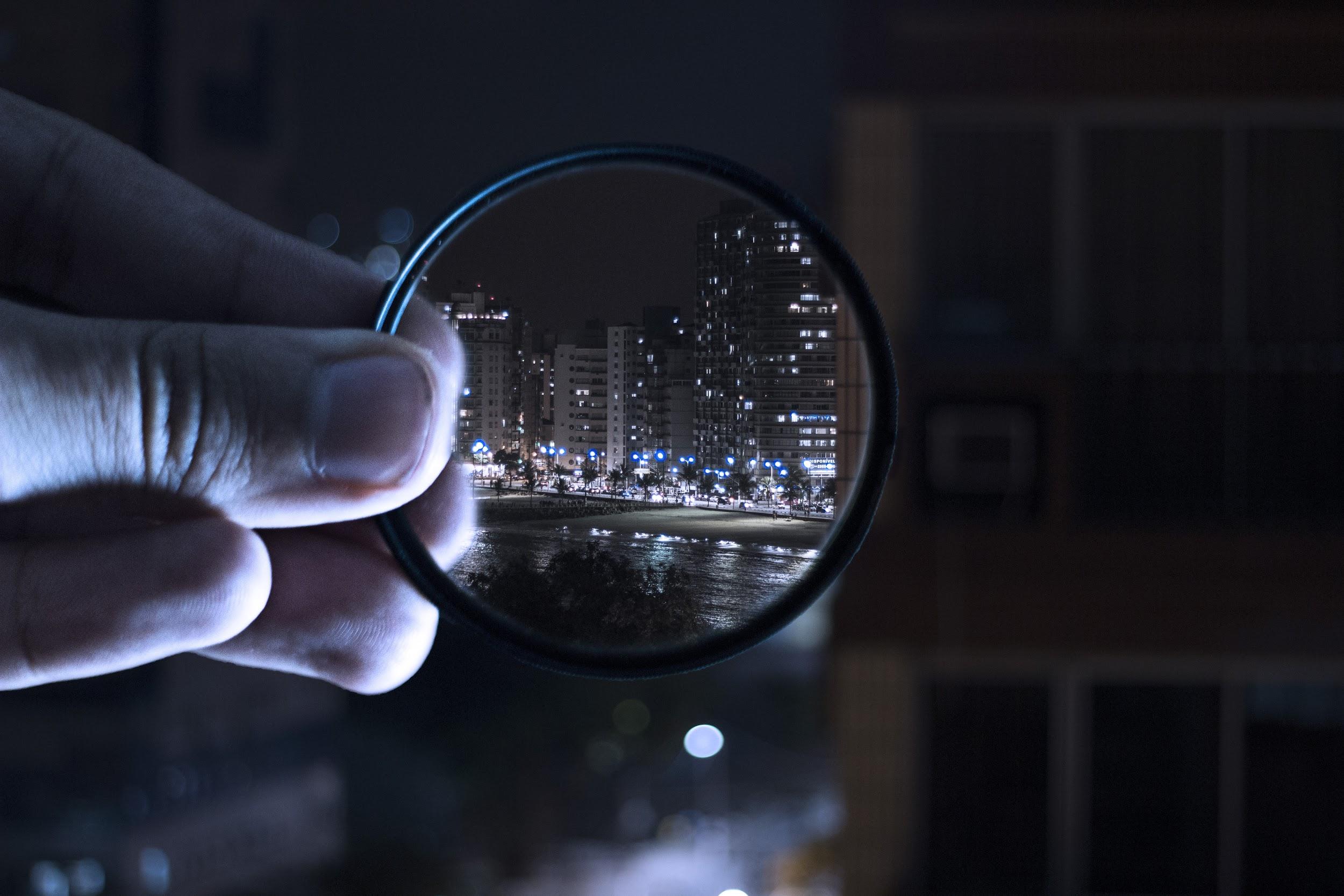 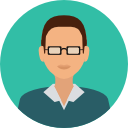 Explore the new technology and turn our class in new technology.
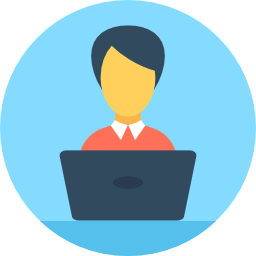 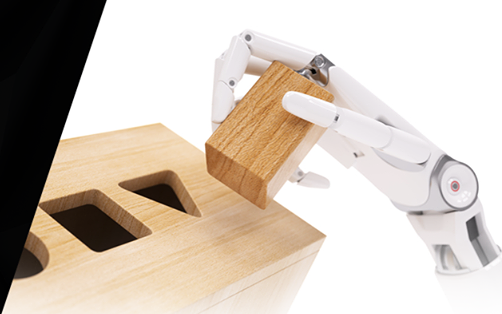 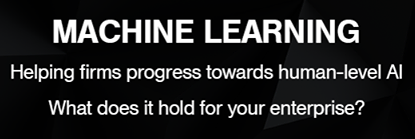 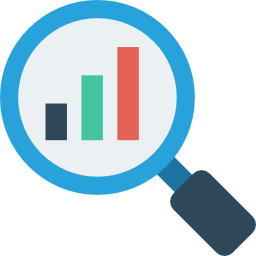 We need to see our TEACHERS and STUDENTS are doing RESEARCH on this sorts of TOPICS and when any of STUDENTS come forward voluntarily to do this sorts of research we will evaluate them and give them MARKS and FUNDS on the basis of their Topics and Enthusiasm
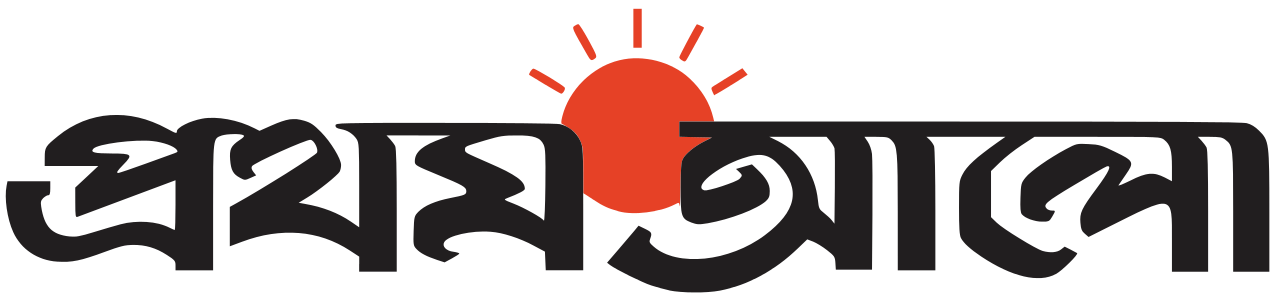 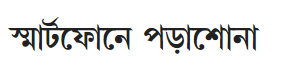 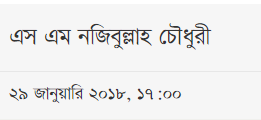 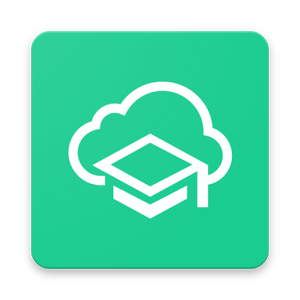 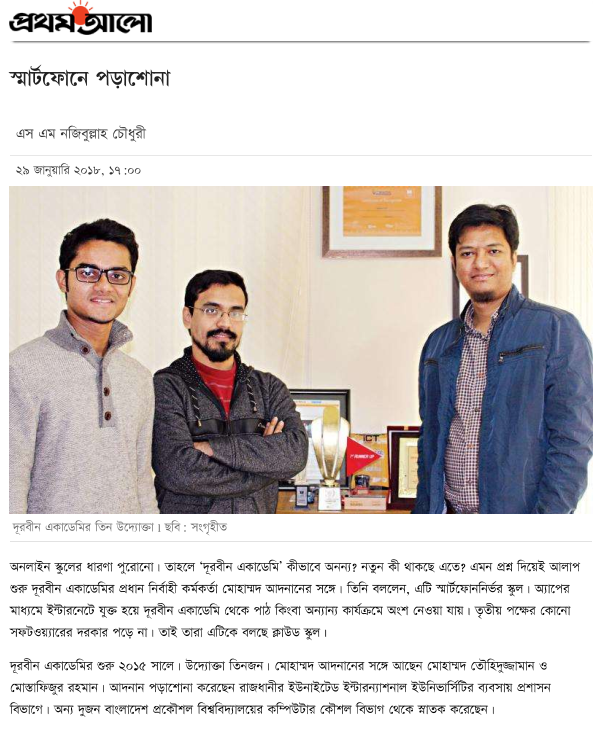 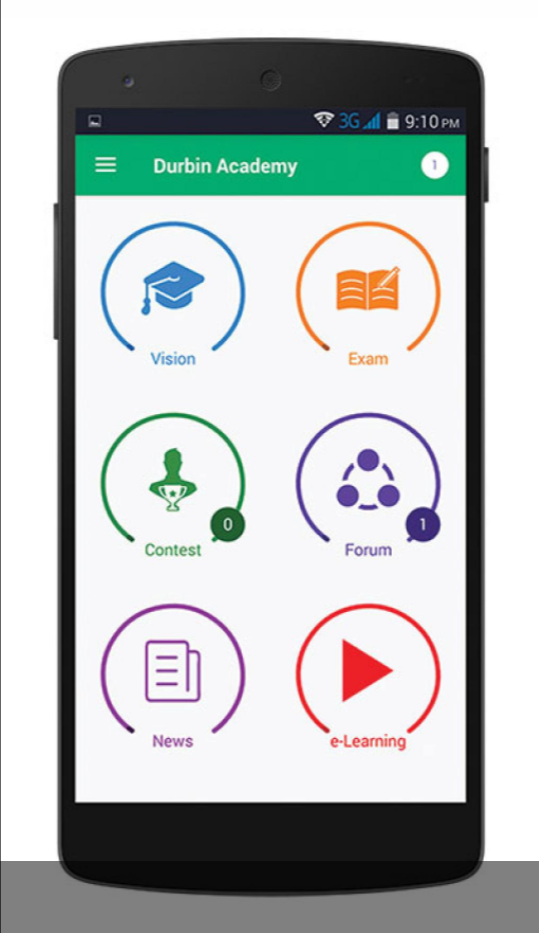 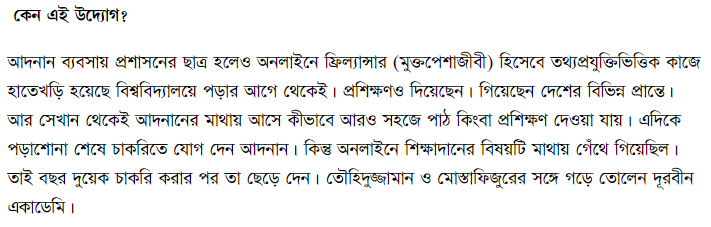 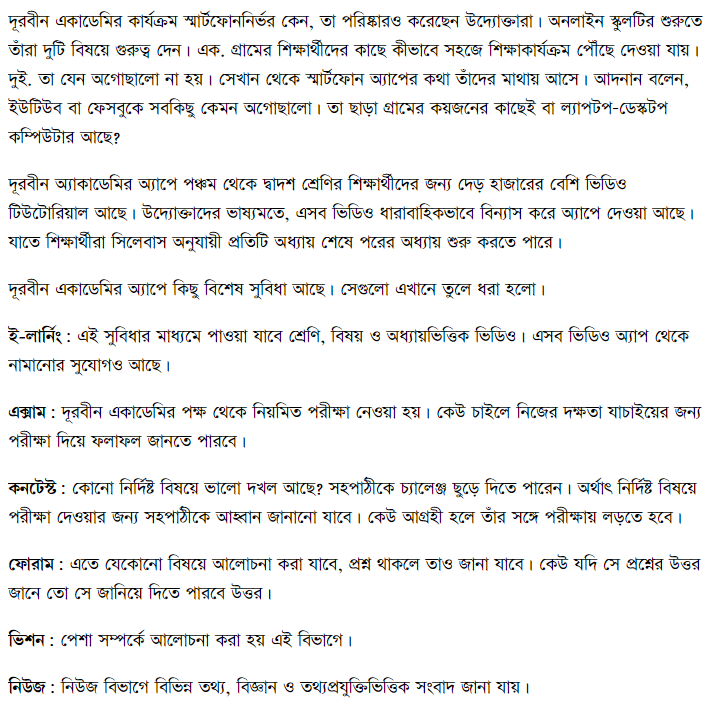 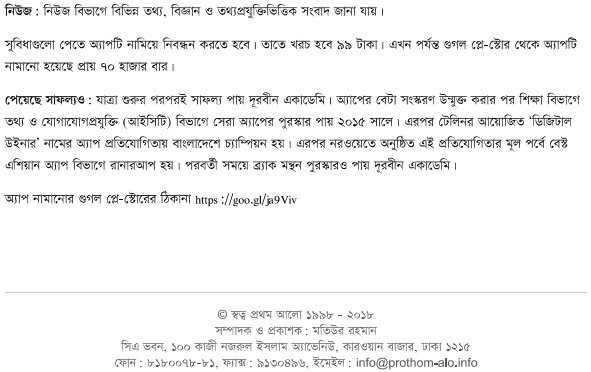 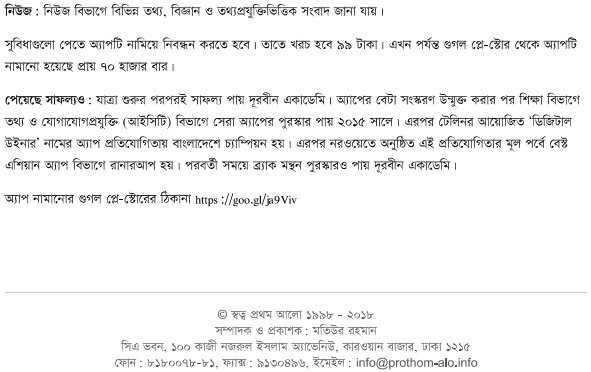 QUESTION AND ANSWER
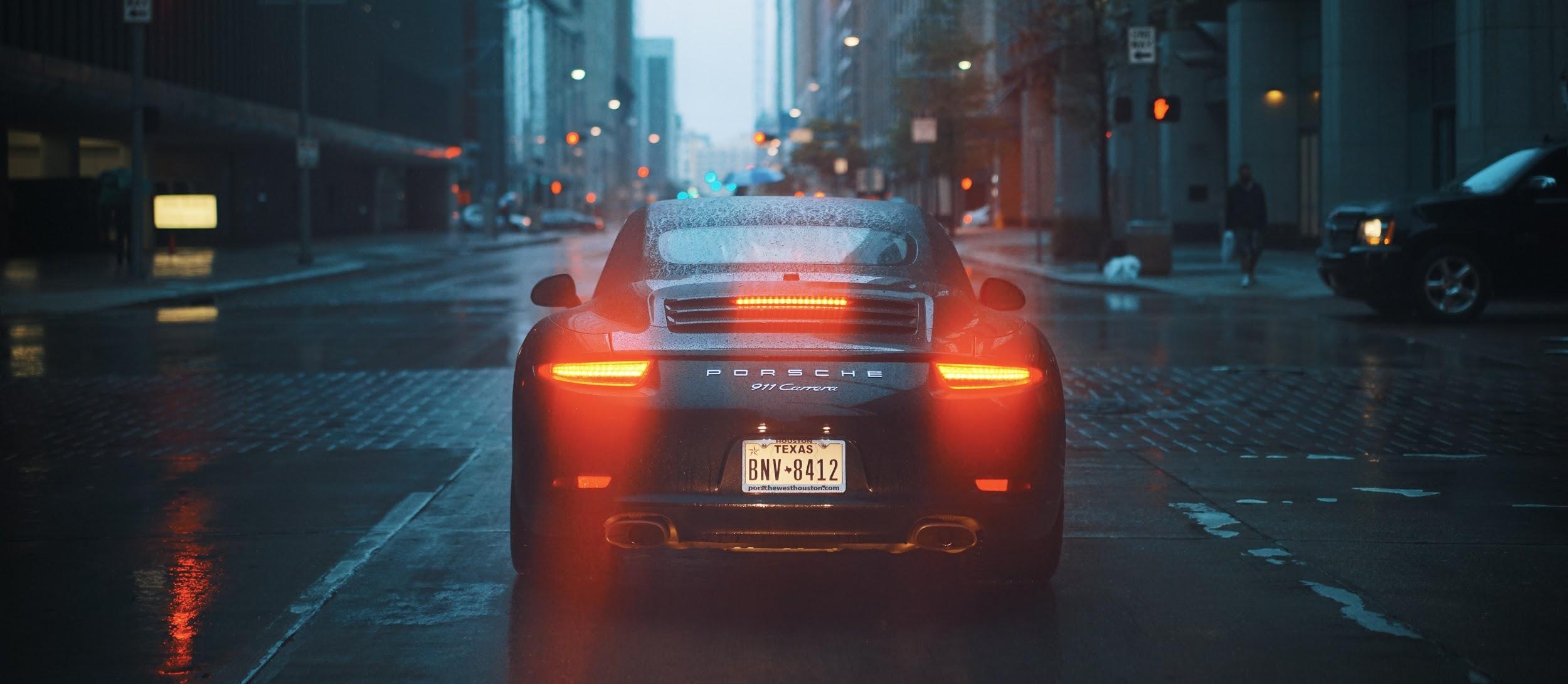 TAKE AWAY!
TAKE AWAY!
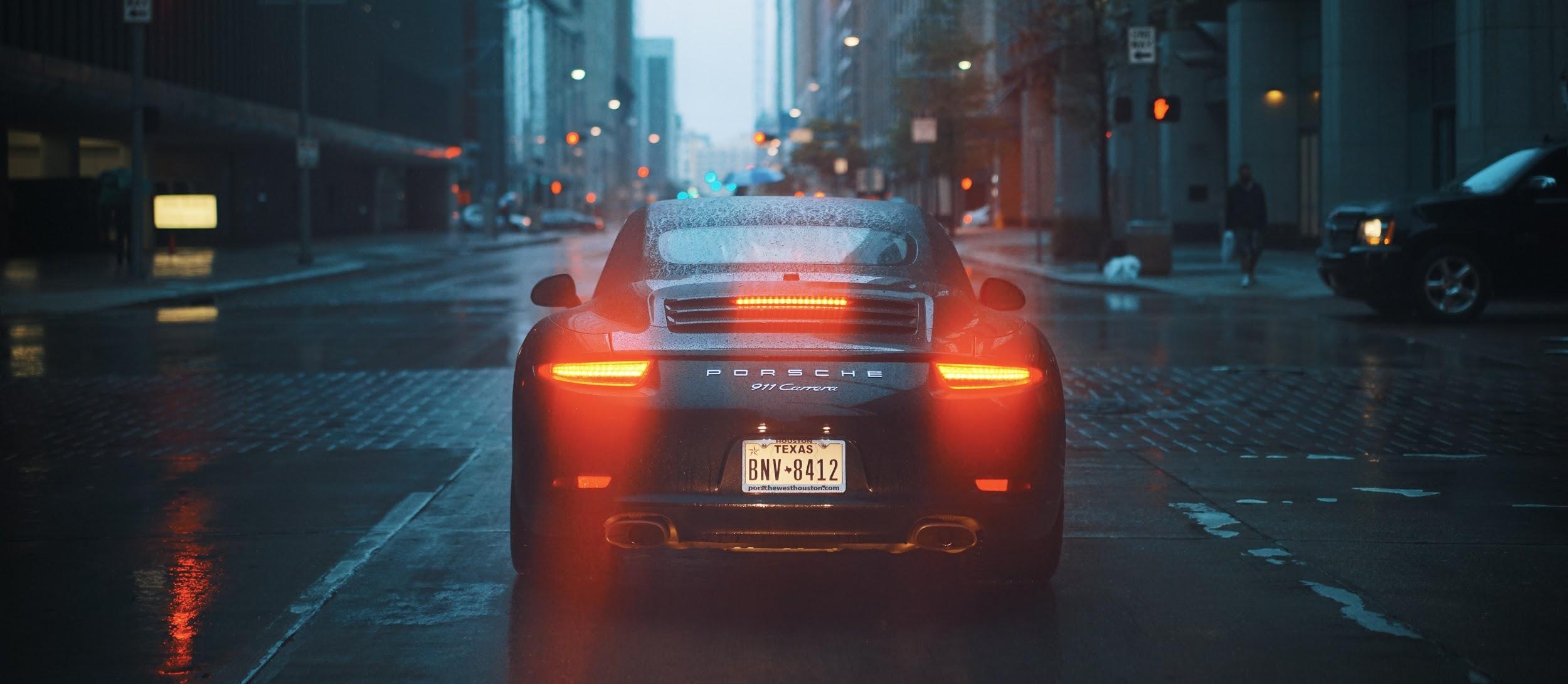 THANK YOU!